ФГБОУ ВО КрасГМУ им. проф. В.Ф.Войно-Ясенецкого Минздрава России
Мастер-класс
Введение в практику новых санитарных правил и норм. Актуализация алгоритмов сестринских манипуляций.
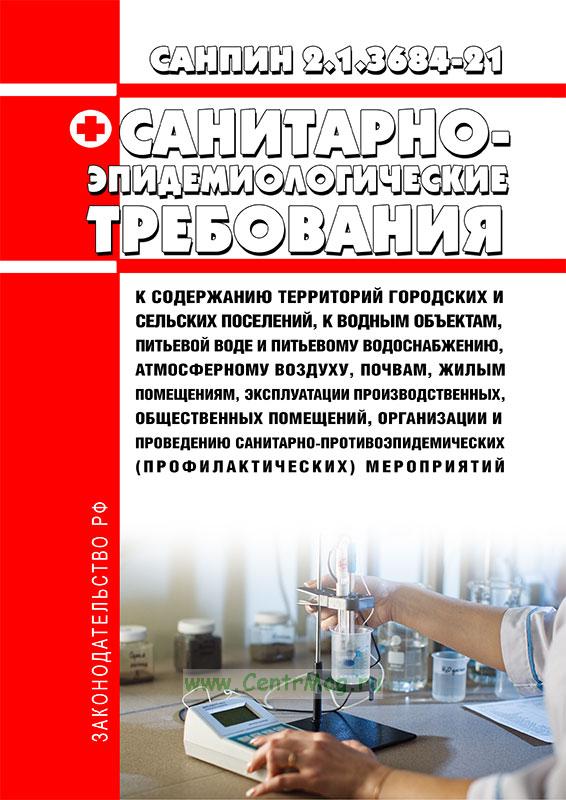 Мастер-класс проводят преподаватели отделения  «Сестринское дело»
Овчинникова Татьяна Вениаминовна
Черемисина Алена Александровна
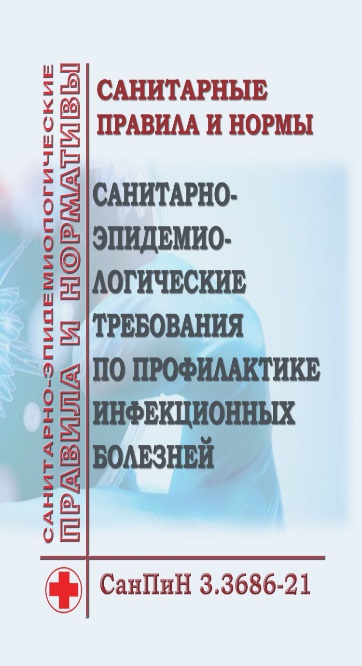 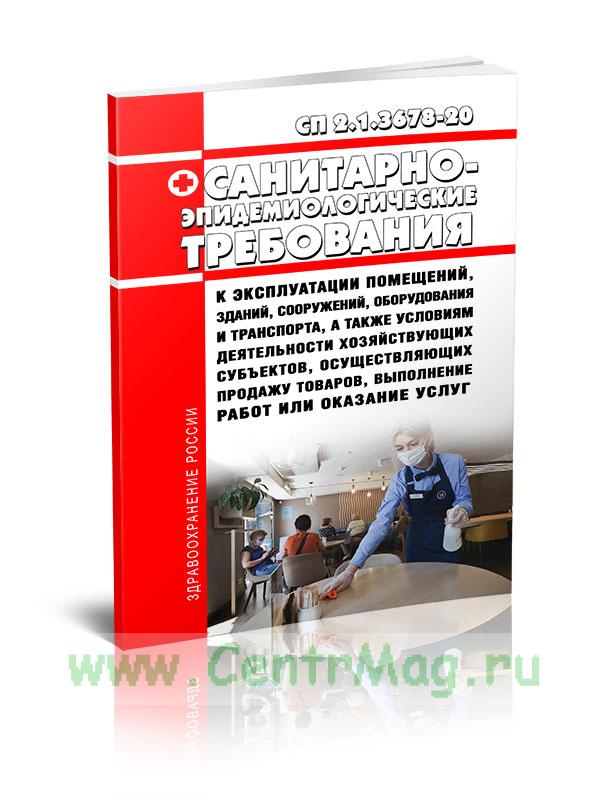 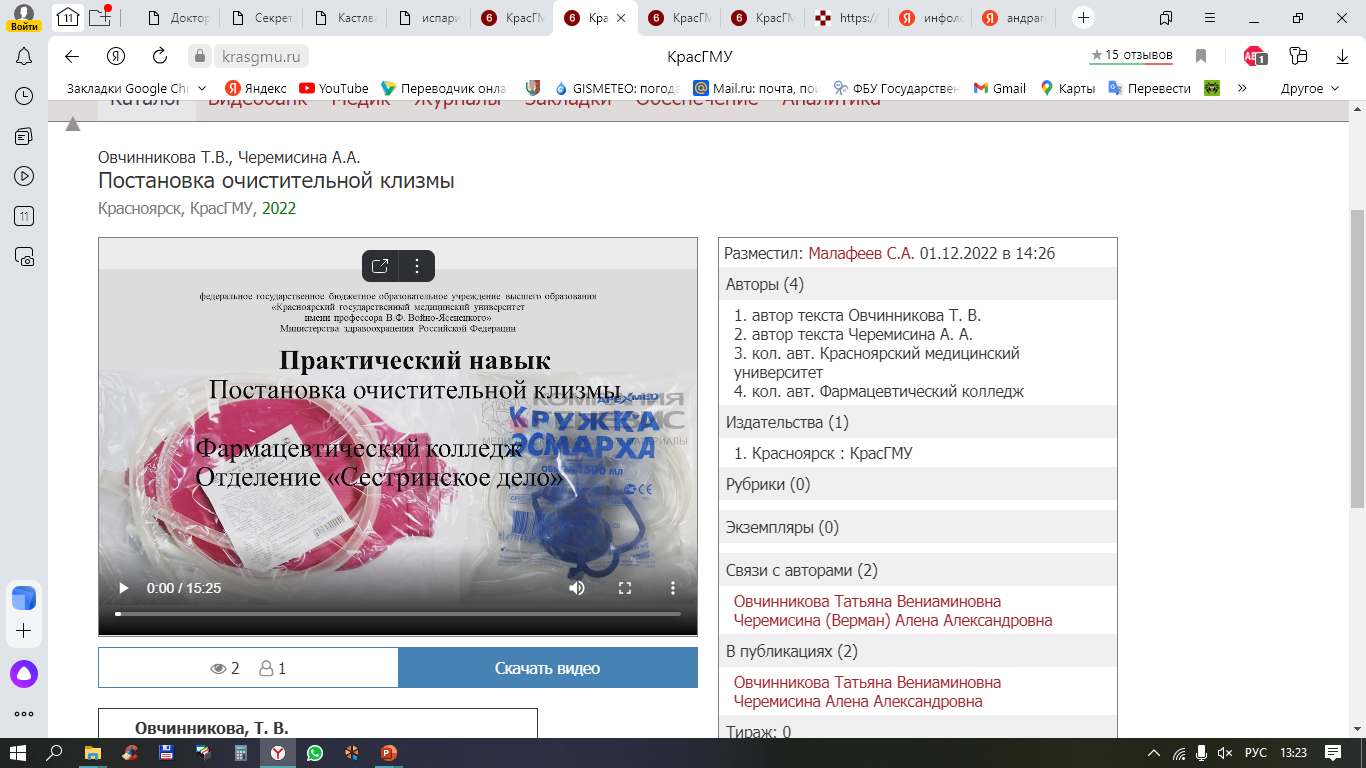 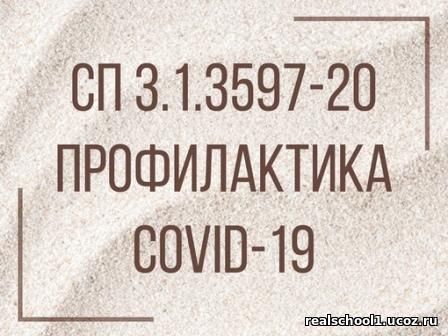 Красноярск
2022
Санитарные нормы и правила (СанПиН) – это нормативные документы, регламентирующие соблюдение нормативов, при которых обеспечивается безопасность условий для человека и окружающей среды.
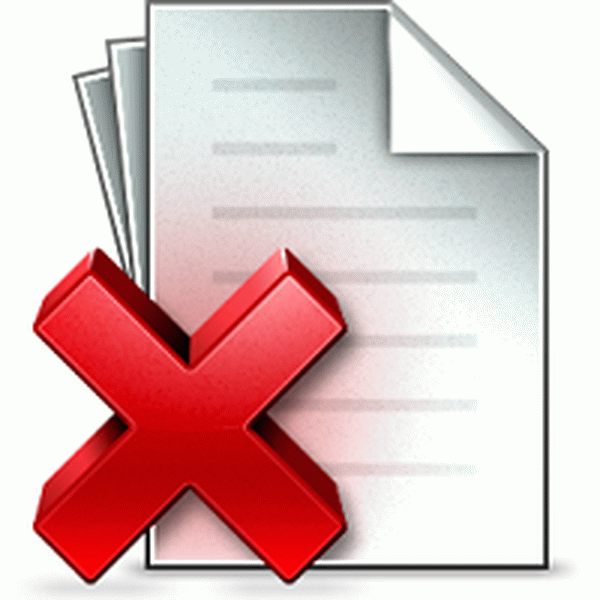 ВНИМАНИЕ!
Роспотребнадзор в рамках «регуляторной гильотины» отменил несколько сотен документов, в их числе:
СанПиН 2.1.3.2630-10 «Санитарно-эпидемиологические требования к организациям, осуществляющим медицинскую деятельность»;
СанПиН 2.1.7.2790-10 «Санитарно-эпидемиологические требования к обращению с медицинскими отходами»
ВНИМАНИЕ!
С 1 ЯНВАРЯ 2021 ГОДА ВСТУПИЛИ В СИЛУ СП
СП 2.1.3678-20 «Санитарно-эпидемиологические требования к эксплуатации помещений, зданий, сооружений, оборудования и транспорта, а также условиям деятельности хозяйствующих субъектов, осуществляющих продажу товаров, выполнение работ или оказание услуг» (постановление Главного государственного санитарного врача РФ от 24.12.2020 г. №44) Срок  действия  до 01.01.2027.
Настоящие санитарные правила  направлены на охрану жизни и здоровья населения, обеспечение безопасности и (или) безвредности для человека факторов среды обитания, предотвращение возникновения и распространения инфекционных, неинфекционных заболеваний и устанавливают санитарно-эпидемиологические требования к выполнению работ и предоставлению гостиничных, медицинских, бытовых, социальных услуг, услуг в области культуры, спорта, организации досуга, развлечений, продаже товаров производственно-технического назначения для личных и бытовых нужд, а также к используемым хозяйствующими субъектами зданиям, сооружениям, помещениям, оборудованию и транспортным средствам. (с изменениями на 14 апреля 2022 года).
Глава IV. Санитарно-эпидемиологические требования к эксплуатации помещений, зданий, сооружений при осуществлении деятельности хозяйствующими субъектами, оказывающими медицинские услуги.
Краткий обзор СП 2.1.3678-20, заменивших СанПиН 2.1.3.2630-10
Большинство положений этой главы дублируют требования, установленные ранее СанПиН 2.1.3.2630-10.                                        ИЗМЕНЕНИЯ
Кабинеты магнитно-резонансной томографии разрешено располагать в жилых зданиях и во встроенно-пристроенных к ним помещениях, при условии, что они не являются смежными с квартирами, а уровень физических факторов соответствует гигиеническим нормативам.
Прием врача при проведении эндоскопического исследования, обработку эндоскопического оборудования, различные эндоскопические процедуры нужно проводить в разных помещениях. При оказании анестезиологического пособия в ходе эндоскопического обследования в амбулаторных условиях нужно организовать помещение для отдыха и наблюдения за пациентом.
Краткий обзор СП 2.1.3678-20, заменивших СанПиН 2.1.3.2630-10
Для вновь проектируемых и реконструируемых медорганизаций надо организовать вход в родовой блок через санитарный пропускник, имеющий смежные помещения, аналогичные помещениям санпропускника операционного блока. Если родовых палат не более трех, можно организовать один санитарный пропускник.
Санитарные правила допускают уменьшение в пределах 15% регламентированных минимальных площадей помещений медицинских организаций.
                                           ЭТО ОДНО ИЗ КЛЮЧЕВЫХ ИЗМЕНЕНИЙ 
НАПРИМЕР, снижение требований к минимальным площадям помещений; нейрохирургические, травматологические, радиологические, ожоговые (кроме отделений интенсивной терапии), восстановительного лечения, медико-социальные (в том числе в хосписах), диагностические палаты, палаты для больных, передвигающихся с помощью кресел-колясок для взрослых и детей старше 7 лет, теперь могут быть площадью 8 кв. м вместо 10 кв. м. и др.
Краткий обзор СП 2.1.3678-20, заменивших СанПиН 2.1.3.2630-10
ИЗМЕНЕНИЯ
В амбулаторно-поликлинических медицинских организациях с численностью от 20 посещений в смену нужно организовать гардероб для верхней одежды.
Потолки должны обеспечивать возможность проведения влажной очистки и дезинфекции. Элементы потолков должны быть зафиксированы, чтобы их невозможно было сдвинуть при уборке.
В санитарных правилах нет требования к размещению контейнерной площадки для отходов на расстоянии не менее 25 метров от окон, как было прописано в СанПиН 2.1.3.2630-10. 
Появились новые требования о необходимости сбора отходов в контейнеры, закрывающиеся крышками, а максимальный уровень их заполнения – 2/3 объема.
(Ольга Квасова -руководитель Эпидемиологической службы – врач-эпидемиолог ФБУН ЦНИИ Эпидемиологии Роспотребнадзора) Источник: https://pamsk.ru/news/novyy-sanpin-kratkiy-obzor-sp-2-1-3678-20/
Краткий обзор СП 2.1.3678-20, заменивших СанПиН 2.1.3.2630-10
СанПиН 2.1.3.2630–10 допускал отсутствие окон в кабинетах и помещениях для восстановительных услуг (массажные кабинеты, кабинеты гирудотерапии и другие), теперь же, согласно новым требованиям, это допустимо и в кабинетах врачебного приема.

Ранее рабочей группе по реализации «регуляторной гильотины» удалось добиться отправки на доработку резонансного проекта Порядка оказания онкологической помощи. Инициативу, предполагавшую в том числе значительное увеличение коечного фонда профильных медорганизаций, признали экономически необоснованной.
Выписка из СП 2.1.3678-20
п.4.25. К санитарному содержанию помещений, оборудованию, инвентарю предъявляются следующие санитарно-эпидемиологические требования:

п.4.25.1. Влажная уборка помещений (обработка полов, мебели, оборудования, подоконников, дверей) должна осуществляться не менее 2 раз в сутки с использованием моющих и дезинфицирующих средств.
п.4.25.2. Уборка помещений класса чистоты В (палатных отделений и других функциональных помещений, и кабинетов) и Г (регистратур, справочных, вестибюлей, гардеробных, помещений для приема передач пациентам, помещений выписки, помещений для ожидания, буфетных, столовых для пациентов) с обработкой стен, полов, оборудования, инвентаря, светильников с применением моющих и дезинфицирующих средств, проводится по графику, но не реже одного раза в месяц.
Выписка из СП 2.1.3678-20
п.4.25.3. Уборка помещений классов чистоты А и Б (операционного блока, перевязочных, родильных залов, процедурных, манипуляционных, стерилизационных, и других помещений с асептическим режимом) с обработкой стен, полов, оборудования, инвентаря, светильников с применением моющих и дезинфицирующих средств, проводится по графику, но не реже одного раза в неделю. После окончания уборки проводится обеззараживание воздуха в помещении.п.4.25.4. В стационарах и поликлиниках должны быть центральные кладовые для чистого и грязного белья. В медицинских организациях, обслуживающих до 50 пациентов в смену чистое и грязное белье может храниться в раздельных шкафах.
Кладовая для чистого белья оборудуется стеллажами с влагоустойчивой поверхностью для проведения влажной уборки и дезинфекции.
Центральная кладовая для грязного белья оборудуется напольными стеллажами, умывальником, вытяжной вентиляцией и устройством для обеззараживания воздуха.
Выписка из СП 2.1.3678-20
п.4.25.5. Процессы, связанные с транспортировкой, погрузкой, разгрузкой белья, должны быть механизированы. Транспортировка чистого белья из прачечной и грязного белья в прачечную должна осуществляться в упакованном виде (в контейнерах), выделенным автотранспортом. Перевозка грязного и чистого белья в одной и той же таре не допускается.

 п.4.25.6. После выписки или смерти пациента, а также по мере загрязнения матрацы, подушки, одеяла должны подвергаться дезинфекционной обработке. 

 п.4.25.7. В медицинской организации не должно быть насекомых и грызунов.

 п.4.25.8. Обращение с медицинскими отходами осуществляется в соответствии с санитарно-эпидемиологическими требованиями.
ВНИМАНИЕ!
подготовлен ПРОЕКТ
Об утверждении санитарно-эпидемиологических правил СП…- 20
«Санитарные правила по профилактике и управлению рисками инфекционных и паразитарных болезней»
в одной из глав будут изложены требования к медицинским организациям для профилактики инфекций, связанных с оказанием медицинской помощи. В этот документ включены некоторые положения СанПиН 2.1.3.2630-10, не вошедшие в СП 2.1.3678-20.
ВНИМАНИЕ!
С 1 МАРТА 2021 ГОДА ВСТУПИЛИ В СИЛУ СанПиН
СанПиН 2.1.3684-21 «Санитарно-эпидемиологические требования к содержанию территорий городских и сельских поселений, к водным объектам, питьевой воде и питьевому водоснабжению, атмосферному воздуху, почвам, жилым помещениям, эксплуатации производственных, общественных помещений, организации и проведению санитарно-противоэпидемических (профилактических) мероприятий» (постановление Главного государственного санитарного врача РФ от 28.01.2021 г. № 3) Срок  действия  до 01.03.2027 (с изм. на 14 февраля 2022 года).
Представлены, кроме прочего, 
РАЗДЕЛ Х - требования к обращению с медицинскими отходами; 
РАЗДЕЛ ХI - санитарно-эпидемиологические требованиям к осуществлению санитарной обработки лиц без определенного места жительства и их вещей.
ФЕДЕРАЛЬНАЯ СЛУЖБА ПО НАДЗОРУ В СФЕРЕ ЗАЩИТЫ ПРАВ ПОТРЕБИТЕЛЕЙ И БЛАГОПОЛУЧИЯ ЧЕЛОВЕКАПИСЬМОот 4 марта 2021 года N 02/4246-2021-30О рассмотрении обращения
Федеральная служба по надзору в сфере защиты прав потребителей и благополучия человека рассмотрела обращение по вопросу разъяснения положений санитарных правил и сообщает.При указании в п.157 СанПиН 2.1.3684-21 перечня видов отходов, которые могут быть отнесены к классам Б или В допущена опечатка, которая будет исправлена.В соответствии с ч.2 ст.49 Федерального закона от 21.11.2011 N 323-ФЗ (ред. от 22.12.2020) "Об основах охраны здоровья граждан в Российской Федерации" (далее - Федеральный закон N 323-ФЗ), медицинские отходы разделяются по степени их эпидемиологической, токсикологической, радиационной опасности, а также негативного воздействия на среду обитания в соответствии с критериями, устанавливаемыми Правительством Российской Федерации, на следующие классы:1) класс "А" - эпидемиологически безопасные отходы, приближенные по составу к твердым бытовым отходам;2) класс "Б" - эпидемиологически опасные отходы;3) класс "В" - чрезвычайно эпидемиологически опасные отходы;4) класс "Г" - токсикологические опасные отходы, приближенные по составу к промышленным;5) класс "Д" - радиоактивные отходы.Критерии разделения медицинских отходов на классы по степени их эпидемиологической, токсикологической, радиационной опасности, а также негативного воздействия на среду обитания (далее - Критерии) определены постановлением Правительства Российской Федерации от 04.07.2012 N 681 (далее - Постановление N 681).Согласно п.2 Критериев, критерием опасности медицинских отходов класса Б является инфицирование (возможность инфицирования) отходов микроорганизмами 3-4 групп патогенности, а также контакт с биологическими жидкостями.Согласно п.3 Критериев, критерием опасности медицинских отходов класса В является инфицирование (возможность инфицирования) отходов микроорганизмами 1-2 групп патогенности.На основании вышеизложенного, Роспотребнадзор сообщает, что определение классов опасности медицинских отходов является предметом регулирования Федерального закона N 323-ФЗ и Постановления N 681, что отражено в ссылке <48> п.157 СанПиН 2.1.3684-21 "Санитарно-эпидемиологические требования к содержанию территорий городских и сельских поселений, к водным объектам, питьевой воде и питьевому водоснабжению, атмосферному воздуху, почвам, жилым помещениям, эксплуатации производственных, общественных помещений, организации и проведению санитарно-противоэпидемических (профилактических) мероприятий" (далее - СанПиН 2.1.3684-21). Таким образом, СанПиН 2.1.3684-21 не устанавливает классы опасности медицинских отходов.В соответствии с ч.3 ст.49 Федерального закона N 323-ФЗ, медицинские отходы подлежат сбору, использованию, обезвреживанию, размещению, хранению, транспортировке, учету и утилизации в порядке, установленном законодательством в области обеспечения санитарно-эпидемиологического благополучия населения.СанПиН 2.1.3684-21 определены требования к сбору, использованию, обезвреживанию, размещению, хранению, транспортировке, учету и утилизации медицинских отходов в п.п.158-211, соблюдение которых должно быть обеспечено при обращении с медицинскими отходами.                                                                                                                                                                                                                                      Заместитель руководителя                                                                                                                                                                                                                                                               И.В.Брагина
КЛАССИФИКАЦИЯ МЕДИЦИНСКИХ ОТХОДОВ РЕГЛАМЕНТИРУЕТСЯ
ВНИМАНИЕ!
Статья 49. Медицинские отходы
Медицинские отходы - все виды отходов, в том числе анатомические, патолого-анатомические, биохимические, микробиологические и физиологические, образующиеся в процессе осуществления медицинской деятельности и фармацевтической деятельности, деятельности по производству лекарственных средств и медицинских изделий, деятельности в области использования возбудителей инфекционных заболеваний и генно-инженерно-модифицированных организмов в медицинских целях, а также при производстве, хранении биомедицинских клеточных продуктов.
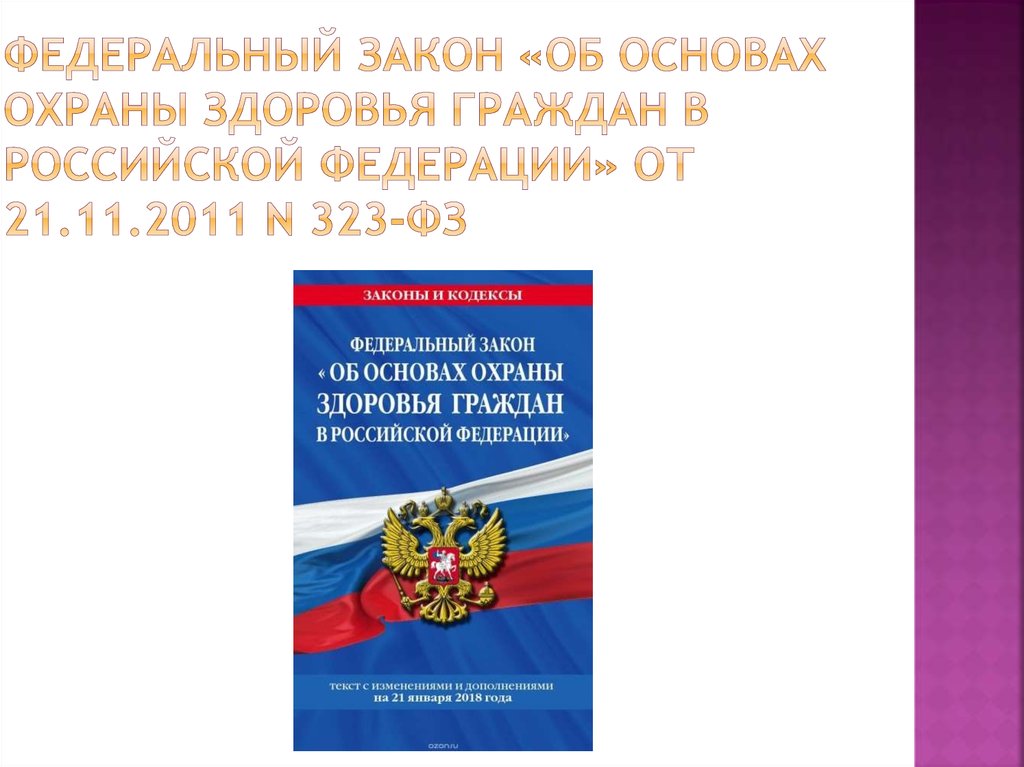 № 323-ФЗ от 21.11.2011
КЛАССИФИКАЦИЯ МЕДИЦИНСКИХ ОТХОДОВ РЕГЛАМЕНТИРУЕТСЯ
ВНИМАНИЕ!
Статья 49. Медицинские отходы
Медицинские отходы разделяются по степени их эпидемиологической, токсикологической, радиационной опасности, а также негативного воздействия на среду обитания в соответствии с критериями, устанавливаемыми Правительством РФ, на следующие классы:
1)класс "А" - эпидемиологически безопасные отходы, приближенные по составу к твердым бытовым отходам;
2)класс "Б" - эпидемиологически опасные отходы;
3)класс "В" - чрезвычайно эпидемиологически опасные отходы;
4)класс "Г" - токсикологические опасные отходы, приближенные по составу к промышленным;
5)класс "Д" - радиоактивные отходы.
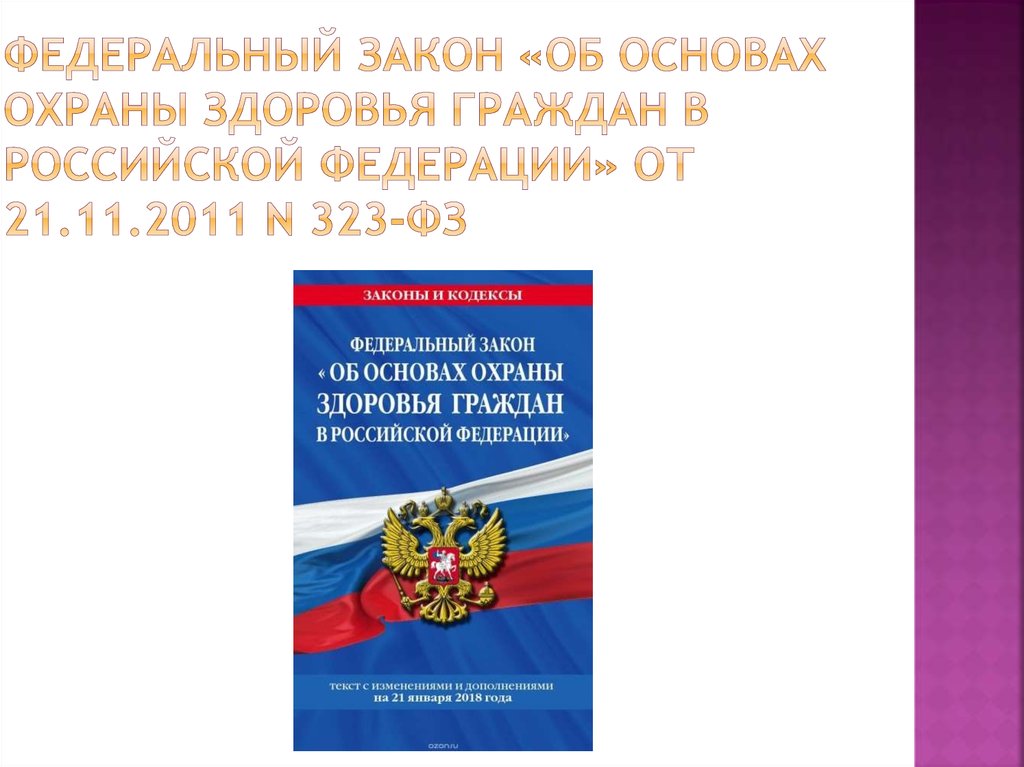 № 323-ФЗ от 21.11.2011
КРИТЕРИИ РАЗДЕЛЕНИЯ МЕДИЦИНСКИХ ОТХОДОВ НА КЛАССЫ ПО СТЕПЕНИ ИХ ЭПИДЕМИОЛОГИЧЕСКОЙ, ТОКСИКОЛОГИЧЕСКОЙ, РАДИАЦИОННОЙ ОПАСНОСТИ, А ТАКЖЕ НЕГАТИВНОГО ВОЗДЕЙСТВИЯ НА СРЕДУ ОБИТАНИЯ РЕГЛАМЕНТИРУЮТСЯ
ВНИМАНИЕ!
постановлением Правительства Российской Федерации от 04.07.2012 № 681 «Об утверждении критериев разделения медицинских отходов на классы по степени их эпидемиологической, токсикологической, радиационной опасности, а также негативного воздействия на среду обитания».
КРИТЕРИИ РАЗДЕЛЕНИЯ МЕДИЦИНСКИХ ОТХОДОВ НА КЛАССЫ ПО СТЕПЕНИ ИХ ЭПИДЕМИОЛОГИЧЕСКОЙ, ТОКСИКОЛОГИЧЕСКОЙ, РАДИАЦИОННОЙ ОПАСНОСТИ, А ТАКЖЕ НЕГАТИВНОГО ВОЗДЕЙСТВИЯ НА СРЕДУ ОБИТАНИЯ
ВНИМАНИЕ!
Критерием опасности медицинских отходов класса А является отсутствие в их составе возбудителей инфекционных заболеваний.
Критерием опасности медицинских отходов класса Б является инфицирование (возможность инфицирования) отходов микроорганизмами 3-4 групп патогенности, а также контакт с биологическими жидкостями.
Критерием опасности медицинских отходов класса В является инфицирование (возможность инфицирования) отходов микроорганизмами 1-2 групп патогенности.
Критерием опасности медицинских отходов класса Г является наличие в их составе токсичных веществ.
Критерием опасности медицинских отходов класса Д является содержание в их составе радионуклидов с превышением уровней, установленных в соответствии с Федеральным законом "Об использовании атомной энергии".
ВНИМАНИЕ!
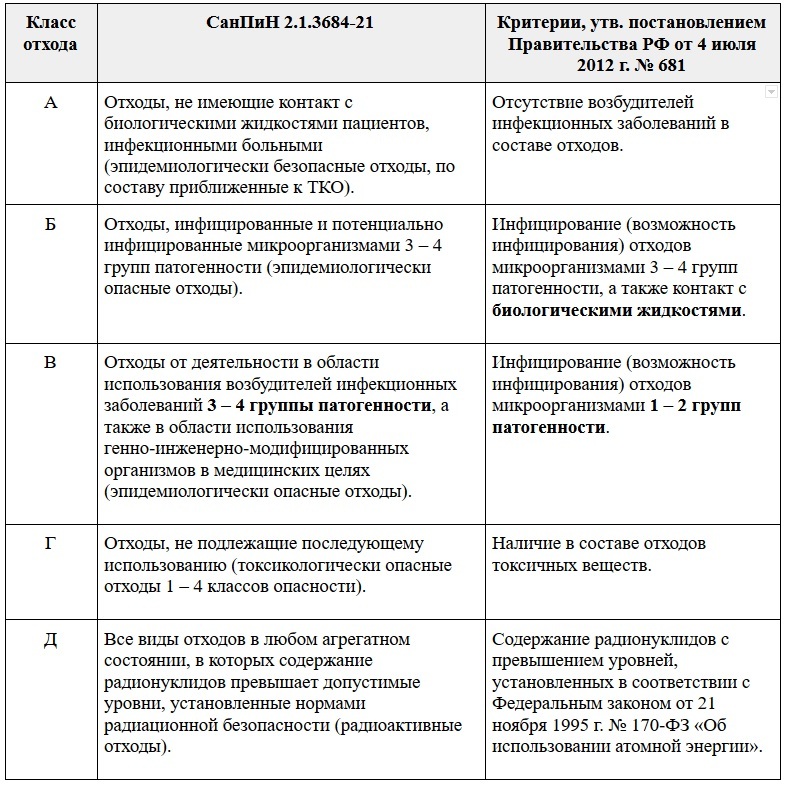 ВСТУПИВШИЙ В СИЛУ 1 МАРТА  САНПИН 2.1.3684-21 СОДЕРЖИТ НЕТОЧНОСТЬ ОТНОСИТЕЛЬНО КЛАССИФИКАЦИИ МЕДИЦИНСКИХ ОТХОДОВ
Рассмотрим, в чем расхождение:
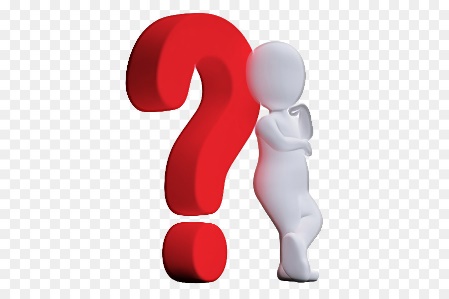 ВНИМАНИЕ!
ЧТО НОВОГО?
Класс А
п. 157. САНПИН 2.1.3684-21 указывается, что теперь к эпидемиологически безопасным медицинским отходам, имеющим состав, приближенный к твердым коммунальным, относятся: использованные средства личной гигиены и предметы ухода однократного применения больных неинфекционными заболеваниями; канцелярские принадлежности, упаковка, мебель, инвентарь, потерявшие потребительские свойства; сметы от уборки территории; пищевые отходы центральных пищеблоков, столовых для работников медицинских организаций, а также структурных подразделений организаций, осуществляющих медицинскую и (или)
фармацевтическую деятельность, кроме подразделений инфекционного, в том числе фтизиатрического профиля;
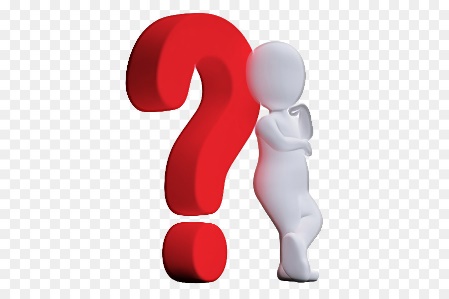 ВНИМАНИЕ!
ЧТО НОВОГО?
Класс А
Сотрудниками  Роспотребнадзора нередко выдвигались требования по применении обеззараживающих манипуляций к женским средствам интимной гигиены, детским и взрослым подгузникам, подкладным пеленкам с биологическими загрязнениями.
новый СанПиН 2.1.3684-21 по обращению с медицинскими отходами снял необходимость дезинфекции данных предметов. 
Дело в том, что проводить обеззараживание в клинике, при отсутствии необходимых аппаратных методов обработки, было сложно, поскольку материалы подобного рода удерживают собой большое количество жидкости, их практически невозможно погрузить в рабочие растворы с соблюдением условий нахождения слоя жидкости на 1 сантиметр выше поверхности отходов.
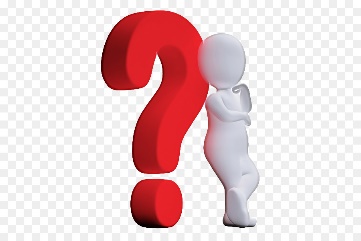 ВНИМАНИЕ!
СРЕДСТВА ЛИЧНОЙ ГИГИЕНЫ
средства личной гигиены можно подразделить на несколько групп:
ватно-гигиеническая продукция (ватные палочки, ватные диски, ватные шарики и др.);
бумажная продукция (туалетная бумага, бумажные салфетки, влажные салфетки и салфетки различного целевого назначения и др.);
средства ухода за полостью рта (зубные пасты, зубной порошок и ополаскиватели полости рта, зубочистки);
средства интимной гигиены (жидкое интимное мыло, гели для душа и др.);
средства женской гигиены (женские гигиенические прокладки, женские тампоны и др.);
средства гигиены для детей (подгузники для детей);
другие средства гигиены (подгузники для взрослых, пеленки для урологических больных и др.)
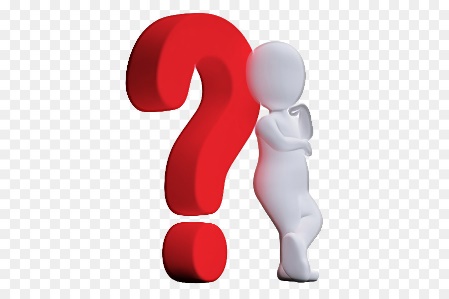 ВНИМАНИЕ!
ЧТО НОВОГО?
Класс Б

отходы, связанные с деятельностью лечебно-диагностических отделений фтизиатрических медицинских учреждений (стационаров, диспансеров). Это все виды отходов, которые загрязнены мокротой пациентов.
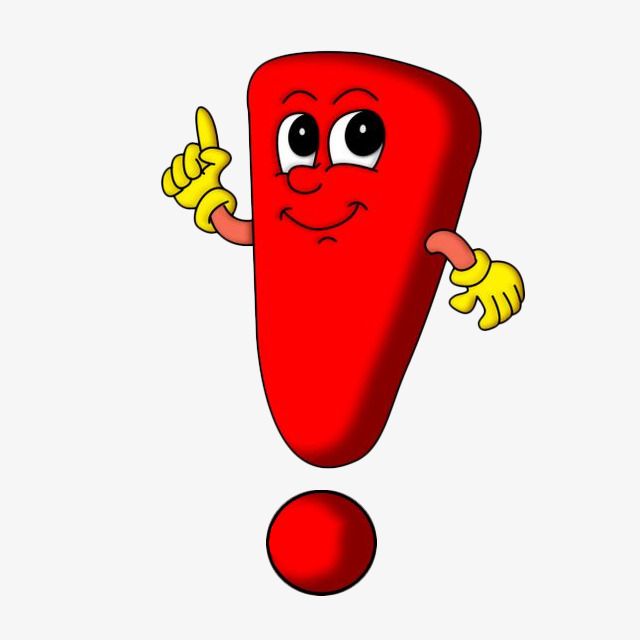 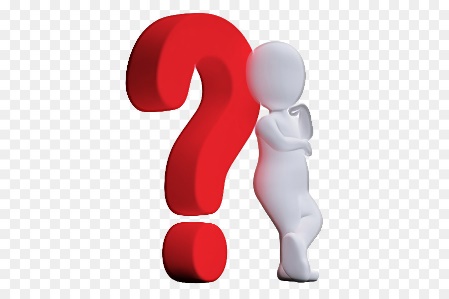 ВНИМАНИЕ!
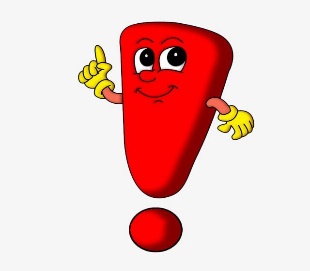 ЧТО НОВОГО?
Класс Б
п. 174. В случае отсутствия в организации участка по обеззараживанию (обезвреживанию) медицинских отходов класса Б или централизованной системы обеззараживания (обезвреживания) медицинских отходов, принятой на административной территории, медицинские отходы класса Б обеззараживаются (обезвреживаются) работниками данной организации в местах их образования.
п. 176. После проведения дезинфекции медицинских отходов класса Б медицинские отходы должны упаковываться в одноразовые емкости (пакеты, баки) и маркироваться надписью: "Отходы. Класс Б" с указанием названия организации, ее структурного подразделения, даты дезинфекции и фамилии лица, ответственного за сбор и дезинфекцию медицинских отходов.
п. 177. Медицинские отходы класса Б в закрытых одноразовых емкостях (пакетах, баках) должны помещаться в контейнеры и перемещаться на участок по обращению с отходами или помещение для хранения медицинских отходов до их вывоза из организации.
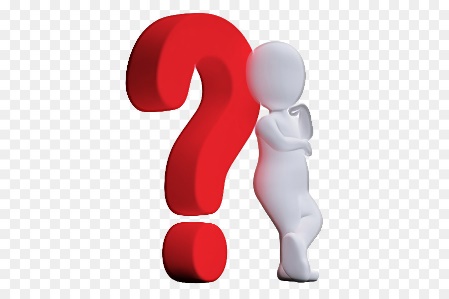 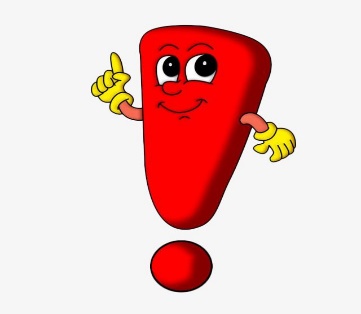 ВНИМАНИЕ!
ЧТО НОВОГО?
Класс Б
п.178. Медицинские отходы класса Б, предварительно обеззараженные химическим способом, до их вывоза из медицинской организации к месту обезвреживания допускается хранить на оборудованных площадках, имеющих твердое покрытие и навес.
п. 175. В случае применения аппаратных методов обеззараживания медицинских отходов в организации допускается сбор медицинских отходов класса Б на рабочих местах этой организации в общие емкости (контейнеры, пакеты) использованных шприцев в неразобранном виде с предварительным отделением игл, перчаток, перевязочного материала. Для отделения игл должны использоваться иглосъемники, иглодеструкторы, иглоотсекатели.
п.201. б) хранение (накопление) более 24 часов необеззараженных медицинских отходов класса Б и В осуществляется в холодильных шкафах не более 7 суток или в морозильных камерах - до одного месяца с начала момента накопления отходов;
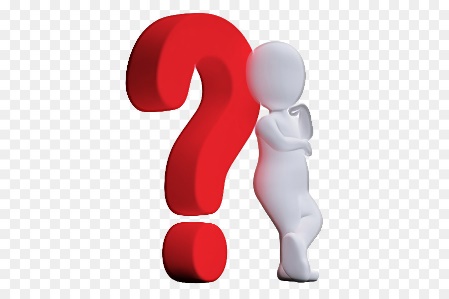 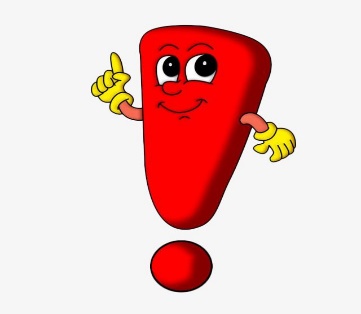 ВНИМАНИЕ!
ЧТО НОВОГО?
Класс Б
п. 159. После аппаратных способов обеззараживания с применением физических методов и изменения внешнего вида отходов, исключающего возможность их повторного применения, медицинские отходы классов Б и В собираются хозяйствующим субъектом, осуществляющим обращение медицинских отходов, в упаковку любого цвета, кроме желтого и красного, которая должна иметь маркировку, свидетельствующую о проведенном обеззараживании отходов и содержать следующую информацию: "Отходы класса Б, обеззараженные" и "Отходы класса В, обеззараженные", наименование организации и ее адрес в пределах места нахождения, дата обеззараживания медицинских отходов.
Отходы. Класс «Б» обеззараженные

МБУЗ КДБ, г. Красноярск, ул. Петровская, 35
 дата дезинфекции 20.09.2022
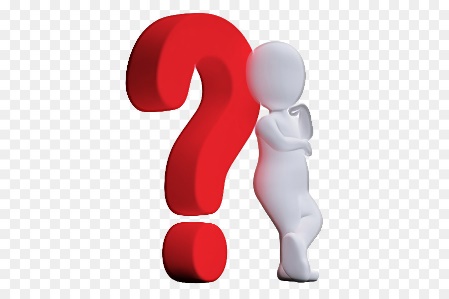 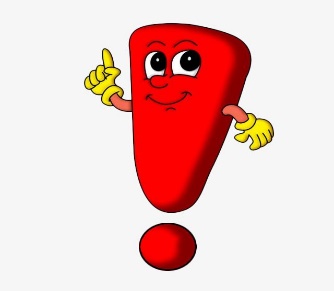 ВНИМАНИЕ!
ЧТО НОВОГО?
Класс Б
п.169. Смешение медицинских отходов различных классов в общей емкости недопустимо.

п. 179. При организации участков обеззараживания, обезвреживания медицинских отходов с использованием аппаратных методов допускается сбор, хранение, транспортирование медицинских отходов класса Б (кроме отходов лечебно-диагностических подразделений фтизиатрических стационаров (диспансеров), загрязненных и потенциально загрязненных мокротой пациентов, отходов микробиологических лабораторий, осуществляющих работы с возбудителями туберкулеза) без предварительного обеззараживания в местах образования структурных подразделений организаций, при условии обеспечения организацией необходимых требований эпидемической безопасности.
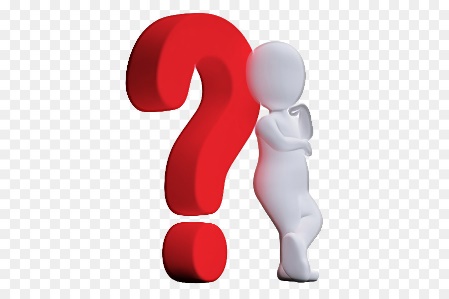 ВНИМАНИЕ!
ЧТО НОВОГО?
Класс Б
п. 181. Допускается перемещение необеззараженных медицинских отходов класса Б, упакованных в специальные одноразовые емкости (контейнеры), из удаленных структурных подразделений организации (медицинские пункты, кабинеты, фельдшерско-акушерские пункты) и других мест оказания медицинской помощи в медицинскую организацию для обеспечения их последующего обеззараживания, обезвреживания.
п. 200.  д) жидкие медицинские отходы класса Б (рвотные массы, моча, фекалии, мокрота) больных туберкулезом допускается сливать без предварительного обеззараживания в систему централизованной канализации, при условии ее оснащения системой обеззараживания сточных вод. При отсутствии централизованной канализации обеззараживание данной категории отходов проводят химическим или физическим методами.
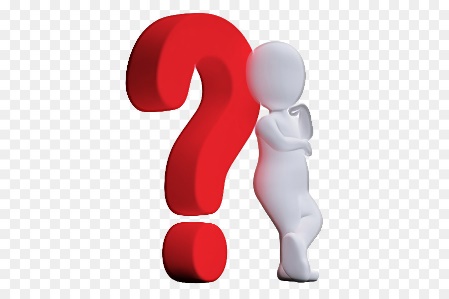 ВНИМАНИЕ!
ЧТО НОВОГО?
Класс В - помимо прочего, отходы от деятельности в области использования генно-инженерно-модифицированных организмов в медицинских целях, в том числе:
отходы микробиологических, клинико-диагностических лабораторий; 
отходы сырья и продукции от деятельности по производству лекарственных средств и медицинских изделий, от производства и хранения биомедицинских клеточных продуктов; 
биологические отходы вивариев; 
живые вакцины, непригодные к использованию.
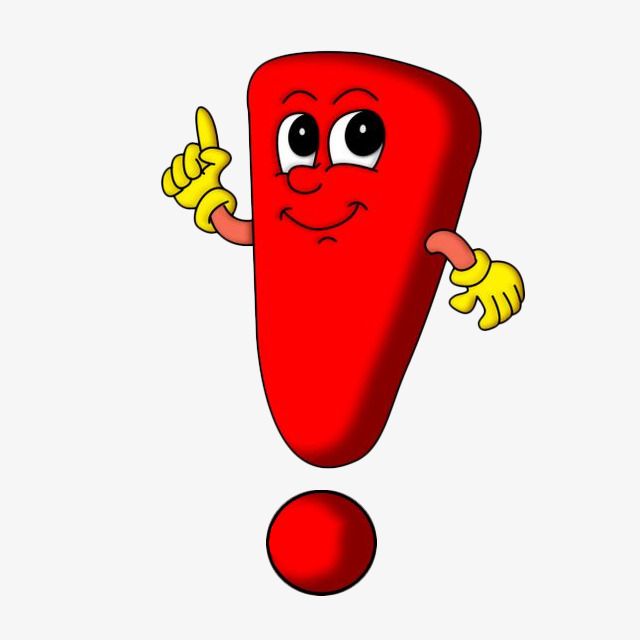 ЭТИ ОТХОДЫ ТЕПЕРЬ ВХОДЯТ В КЛАСС В.
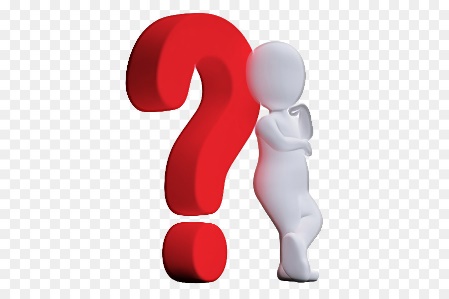 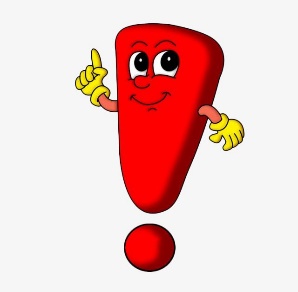 ВНИМАНИЕ!
ЧТО НОВОГО?
Класс В
п. 183. Вывоз необеззараженных медицинских отходов класса В, а также, относящихся к классу Б, загрязненных и потенциально загрязненных мокротой пациентов, лиц, больных туберкулезом, в том числе из лечебно-диагностических подразделений фтизиатрических стационаров (диспансеров), отходов микробиологических лабораторий, осуществляющих работы с возбудителями туберкулеза, за пределы территории медицинский организации не допускается.

п. 188. Медицинские отходы класса В в закрытых одноразовых емкостях должны быть помещены в специальные контейнеры и храниться в помещении для хранения медицинских отходов не более 24-х часов (без использования холодильного оборудования). При использовании холодильного оборудования срок хранения - не более 7 суток.
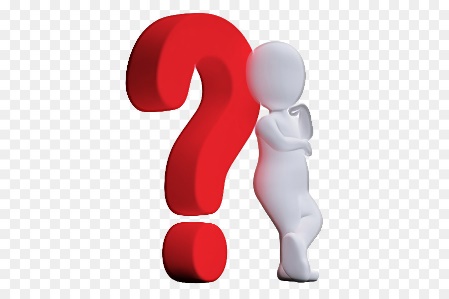 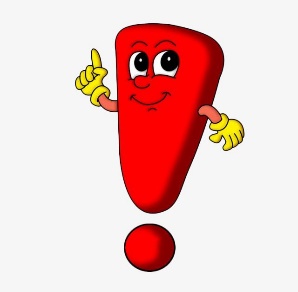 ВНИМАНИЕ!
ЧТО НОВОГО?
Класс В
п. 198. При сборе и перемещении необеззараженных медицинских отходов классов Б и В в случае возникновения аварийной ситуации (рассыпание, разливание отходов) должны быть выполнены следующие действия:

персонал медицинской организации с использованием одноразовых средств индивидуальной защиты и уборочного инвентаря одноразового использования (щетки, ветошь) собирает отходы в другой одноразовый пакет или контейнер цвета, соответствующего классу опасности отходов;

закрывает и повторно маркирует упаковку;

доставляет ее к месту временного хранения (накопления) необеззараженных медицинских отходов или на участок обеззараживания, обезвреживания медицинских отходов.
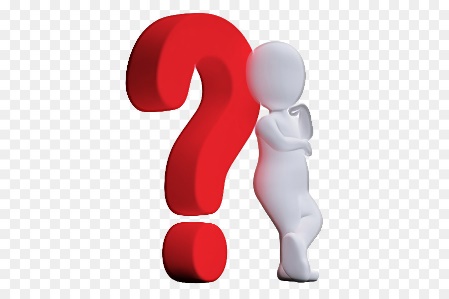 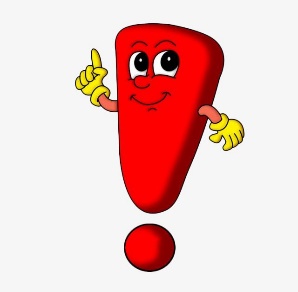 ВНИМАНИЕ!
ЧТО НОВОГО?
Класс В

п. 199. Поверхность в месте рассыпания медицинских отходов персоналом медицинской организации должна обрабатываться раствором дезинфицирующего средства согласно инструкции по его применению.
Использованные средства индивидуальной защиты и спецодежду персонал медицинской организации должен:

собирать в пакет, соответствующий цвету классу опасности отходов;
завязывать или закрывать пакет с помощью бирки-стяжки или других приспособлений;
доставляться персоналом медицинской организации на участок обеззараживания медицинских отходов.
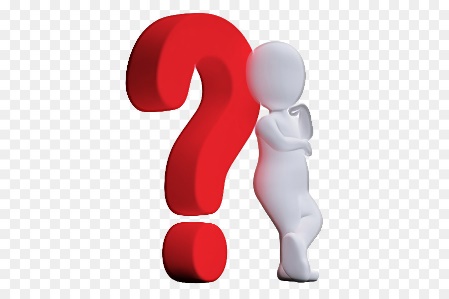 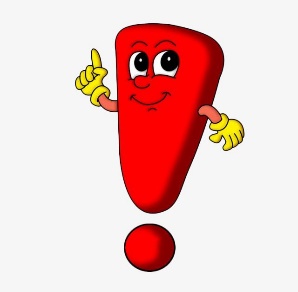 ВНИМАНИЕ!
ЧТО НОВОГО?
Класс В
п. 200. 
д) Жидкие медицинские отходы класса В (рвотные массы, моча, фекалии, мокрота от больных, инфицированных микроорганизмами 1 - 2 групп патогенности) не допускается сливать в систему централизованной канализации без предварительного обеззараживания химическим или физическим методами;
ж) термическое уничтожение медицинских отходов классов Б и В может осуществляется децентрализованным способом (инсинераторы или другие установки термического обезвреживания, предназначенные к применению в этих целях). Термическое уничтожение обеззараженных медицинских отходов классов Б и В может осуществляться централизованным способом (мусоросжигательный завод);
л) персонал медицинской организации осуществляет обеззараживание и уничтожение вакцин.
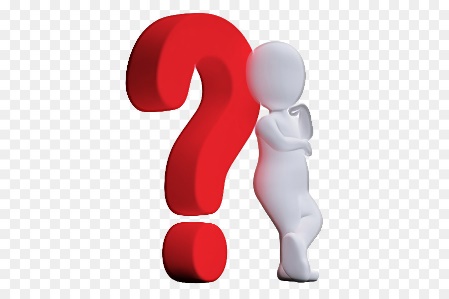 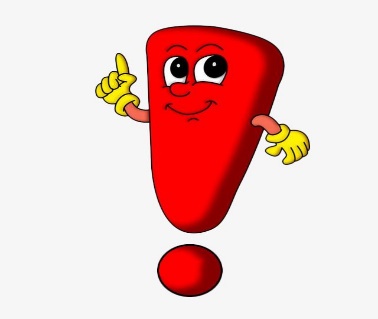 ВНИМАНИЕ!
ЧТО НОВОГО?   ВСЕ ПО ПРЕЖНЕМУ!
Классы Г и Д
Информация по данным классам не подверглась изменениям или дополнениям. 
класс Г – весь токсикологически опасный мусор 1-4 классов опасности; 
п.160. Обращение с медицинскими отходами классов Б и В, содержащими в своем составе токсичные вещества 1 - 2 классов опасности после их обеззараживания, осуществляется в соответствии с требованиями к медицинским отходам класса Г.

п.190. Сбор, хранение отходов цитостатиков и генотоксических препаратов и всех видов отходов (емкостей), образующихся в результате приготовления их растворов, относящихся к медицинским отходам класса Г, без дезактивации запрещается.

класс Д – объекты, содержащие превышающие концентрации радионуклидов, недопустимые нормами радиационной безопасности.
С 1 СЕНТЯБРЯ 2021 ГОДА ВСТУПИЛИ В СИЛУ СанПиН
ВНИМАНИЕ!
СанПиН 3.3686-21 «Санитарно-эпидемиологические требования по профилактике инфекционных болезней» (постановление Главного государственного санитарного врача РФ от от 28 января 2021 года № 4) Срок  действия  до 01.09.2027.
Настоящие санитарные правила и нормы разработаны с целью предупреждения возникновения и распространения инфекционных болезней среди населения Российской Федерации, содержат требования: по профилактике инфекционных болезней; требования к организации и осуществлению дезинфекционной, дератизационной и дезинсекционной деятельности; требования к обеспечению безопасности при работе с ПБА, требования к санитарной охране территории Российской Федерации; требования по профилактике ВИЧ-инфекции; требования по профилактике вирусных гепатитов B и C; других заболеваний, в том числе особо опасных инфекций и пр., а также мероприятия по профилактике инфекций, связанных с оказанием медицинской помощи, мероприятия по  иммунопрофилактике инфекционных болезней, и обеспечению безопасности иммунизации (с изменениями на 25 мая 2022 года).
КРАТКИЙ ОБЗОР  СанПиН 3.3686-21
ВНИМАНИЕ!
II. Общие требования по профилактике инфекционных болезней содержат информацию:
Санитарно-эпидемиологические требования к обеспечению населения безопасной в эпидемиологическом отношении питьевой водой.
Санитарно-эпидемиологические требования к обеспечению благоприятных условий жизнедеятельности населения.
Санитарно-эпидемиологические требования к обеспечению безопасного питания населения.
Санитарно-эпидемиологические требования к обеспечению благоприятных условий воспитания и обучения населения.
Санитарно-эпидемиологические требования к обеспечению условий пребывания населения в медицинских организациях.
Выявление, учет и регистрация больных инфекционными болезнями и лиц с подозрением на инфекционные болезни, носителей возбудителей инфекционных болезней.
Установление и изучение признаков, характеризующих наличие инфекционных болезней, носительства возбудителей инфекционных болезней.
Организация и проведение санитарно-противоэпидемических мероприятий. Мероприятия в эпидемическом очаге
Санитарно-эпидемиологические требования при введении карантина.
Профилактические мероприятия.
Гигиеническое воспитание и обучение граждан по вопросам профилактики.
КРАТКИЙ ОБЗОР  СанПиН 3.3686-21
ВНИМАНИЕ!
III. Санитарно-эпидемиологические требования к организации и осуществлению дезинфекционной, дератизационной и дезинсекционной деятельности.
Требования к организации и проведению дезинфекции, стерилизации.
п. 92. Не допускается применение дезинфицирующих средств, обладающих только бактериостатическим действием.
Требования к осуществлению дезинфекционной деятельности на отдельных объектах
3) при проведении текущей дезинфекции в присутствии пациентов и персонала не допускается применять способ орошения поверхностей дезинфицирующими растворами, а при способе протирания в присутствии пациентов и персонала применять средства, обладающие раздражающим действием, вызывающие аллергические реакции. Заключительную дезинфекцию проводят в отсутствие пациентов при соблюдении персоналом мер предосторожности с использованием средств индивидуальной защиты;4) централизованное приготовление дезинфицирующих растворов, их хранение, обеззараживание белья, медицинских изделий и других объектов проводят в специально выделенных и оборудованных помещениях;
КРАТКИЙ ОБЗОР  СанПиН 3.3686-21
ВНИМАНИЕ!
III. Санитарно-эпидемиологические требования к организации и осуществлению дезинфекционной, дератизационной и дезинсекционной деятельности.
11) для дезинфекции медицинских изделий применяют дезинфицирующие средства, обладающие широким спектром антимикробного (вирулицидное, бактерицидное, фунгицидное - с активностью в отношении грибов рода Кандида) действия.

Выбор режимов дезинфекции проводят по наиболее устойчивым микроорганизмам - между вирусами или грибами рода Кандида (в туберкулезных медицинских организациях - по микобактериям туберкулеза); в микологических стационарах (кабинетах) - по режимам, эффективным в отношении грибов рода Трихофитон. Для дезинфекции изделий и объектов, контаминированных CI. difficile, возбудителями газовой анаэробной инфекцией и другими спорообразующими бактериями, а также при работе с этими возбудителями, применяют спороцидные средства;
КРАТКИЙ ОБЗОР  СанПиН 3.3686-21
ВНИМАНИЕ!
VI. Профилактика ВИЧ-инфекции.
VII. Профилактика вирусных гепатитов B и C.
VIII. Профилактика туберкулёза.
IX. Профилактика инфекций, передающихся кровососущими комарами.
X. Профилактика инфекций, передающихся иксодовыми клещами.
XI. Профилактика сибирской язвы.
XII. Профилактика чумы.
XIII. Профилактика бруцеллеза.
XIV. Профилактика лептоспироза.
XV. Профилактика туляремии.
XVI. Профилактика орнитоза.
XVII. Профилактика коксиеллеза (Лихорадка Ку).
XVIII. Профилактика крымской геморрагической лихорадки.
XIX. Профилактика геморрагической лихорадки с почечным синдромом.
КРАТКИЙ ОБЗОР  СанПиН 3.3686-21
ВНИМАНИЕ!
XX. Профилактика клещевого вирусного энцефалита.
XXI. Профилактика лихорадки Зика.
XXII. Профилактика бешенства.
XXIII. Профилактика лихорадки Западного Нила.
XXIV. Профилактика острых кишечных инфекций.
XXV. Профилактика холеры.
XXVI. Профилактика сальмонеллёза.
XXVII. Профилактика брюшного тифа и паратифов.
XXVIII. Профилактика листериоза.
XXIX. Профилактика иерсиниоза.
XXX. Профилактика кампилобактериоза.
XXXI. Профилактика вирусного гепатита А и Е.
XXXII. Профилактика полиомиелита.
XXXIII. Профилактика энтеровирусной (неполио) инфекции.
КРАТКИЙ ОБЗОР  СанПиН 3.3686-21
ВНИМАНИЕ!
XXXIV. Профилактика гриппа и других острых респираторных вирусных инфекций.
XXXV. Профилактика кори, краснухи, эпидемического паротита.
XXXVI. Профилактика ветряной оспы и опоясывающего лишая.
XXXVII. Профилактика коклюша.
XXXVIII. Профилактика дифтерии.
XXXIX. Профилактика менингококковой инфекции.
XL. Профилактика внебольничных пневмоний.
XLI. Профилактика стрептококковой (группы А) инфекции.
XLII. Профилактика легионеллеза.
XLIII. Профилактика паразитарных болезней на территории Российской Федерации.
XLIV. Профилактика инфекций, связанных с оказанием медицинской помощи.
XLV. Профилактика столбняка.
XLVI. Организация иммунопрофилактики инфекционных болезней.
КРАТКИЙ ОБЗОР  СанПиН 3.3686-21
ВНИМАНИЕ!
По каждому инфекционному заболеванию представлена информация:
Клинические формы.
Выявление, учёт и регистрация случаев заболеваний людей.
Лабораторная диагностика.
Организация и проведение санитарно-противоэпидемических мероприятий при выявлении случаев среди людей.
Дезинфекционные мероприятия.
Противоэпидемические мероприятия в медицинских организациях.
Захоронение людей, умерших  от заболевания (ООИ).
Санитарно-противоэпидемические (профилактические) мероприятия по предупреждению заболеваний людей очагах инфекции.
Санитарно-противоэпидемические (профилактические) мероприятия по предупреждению заболеваний людей на предприятиях…
Обеспечение санитарно-эпидемиологического благополучия в целях предупреждения возникновения и распространения того или иного инфекционного заболевания.
Профилактические мероприятия.
Гигиеническое воспитание и обучение граждан по вопросам профилактики инфекционного заболевания.
КРАТКИЙ ОБЗОР  СанПиН 3.3686-21
ВНИМАНИЕ!
Санитарно-эпидемиологические требования к организации и проведению мер профилактики ИСМП и противоэпидемических мероприятий в стационарах (отделениях) хирургического профиля.

Доставку использованных необеззараженных инструментов в ЦСО проводят в закрытых влагостойких контейнерах.

Наборы для проведения перевязок должны быть индивидуальными.

Подробная информация о правилах накрытия стерильного стола.
КРАТКИЙ ОБЗОР  СанПиН 3.3686-21
ВНИМАНИЕ!
Требования к организации и проведению мер профилактики ИСМП в отделениях (палатах) реанимации и интенсивной терапии.
Катетеризацию мочевого пузыря выполняют две медицинские сестры, одна из которых непосредственно выполняет манипуляцию введения катетера, а вторая ей ассистирует.
Для предотвращения нарушения целости дренажной системы используют дренажные системы со специальным портом для взятия анализов; при их отсутствии мочу берут стерильным шприцем, не отсоединяя сумки;
Не проводят рутинного промывания мочевого пузыря.
Для опорожнения мочеприемника у каждого пациента необходимо использовать индивидуальные контейнеры.
Приводится подробная информация о санации трахеобронхиального дерева.
КРАТКИЙ ОБЗОР  СанПиН 3.3686-21
ВНИМАНИЕ!
Санитарно-эпидемиологические требования к организации и проведению мер профилактики ИСМП и противоэпидемических мероприятий в стационарах (отделениях) акушерского профиля, перинатальных центров.
При поступлении роженицы проводят медицинский осмотр и санитарную обработку. 
Бритье кожи наружных половых органов и постановка очистительной клизмы проводят при необходимости. 
Душ назначают всем пациентам, выдают индивидуальный комплект белья (рубашка, полотенце, подкладная пеленка, халат). 
Разрешается использовать личную чистую одежду и обувь.
Профилактические и противоэпидемические мероприятия в родовом блоке.
КРАТКИЙ ОБЗОР  СанПиН 3.3686-21
ВНИМАНИЕ!
Палаты новорожденных.
Все медицинские изделия многоразового использования, в том числе изделия, применяемые для ухода за новорожденными (глазные пипетки, шпатели и иные), подлежат дезинфекции и стерилизации. 
При проведении манипуляций используют стерильные ватные тампоны в отдельных укладках для каждого новорожденного. Вскрытая и неиспользованная укладка подлежит повторной стерилизации. Для взятия стерильного материала используют стерильные пинцеты (корнцанги), которые меняют после каждого новорожденного. В отделениях для новорожденных используют одноразовые клизмы.
Для новорожденных используют лекарственные формы в мелкой расфасовке и (или) однократного применения.
КРАТКИЙ ОБЗОР  СанПиН 3.3686-21
ВНИМАНИЕ!
Палаты новорожденных.
Недопустимо применение искусственных способов для ускорения процесса отпадения пуповинного остатка у новорожденных.
Новорожденных с подозрением на инфекционное заболевание переводят в отдельную палату (изолятор), а затем в отделение патологии новорожденных для последующего лечения.
Подробная информация:
Описание организации работы молочной комнаты.
Условия сцеживания и хранения грудного молока.
О показаниях к переводу в обсервационное отделение.
Об обработке кувезов.
КРАТКИЙ ОБЗОР  СанПиН 3.3686-21
ВНИМАНИЕ!
Санитарно-эпидемиологические требования к организации и проведению мер профилактики ИСМП и противоэпидемических мероприятий в стационарах (отделениях) инфекционного профиля.
В инфекционных отделениях, в которых из-за малой численности инфекционных больных имеется общий медицинский персонал, последний обязан:
носить маски при посещении палат больных инфекциями дыхательных путей и соблюдать очередность в обслуживании инфекционных больных: соответственно трансмиссивными, кишечными, капельными инфекциями;
при входе в бокс надевать второй халат, при выходе снимать его и проводить гигиеническую обработку рук кожными антисептиками;
грушки в детских отделениях допускают только новые и легко моющиеся: резиновые или пластмассовые. Игрушки ежедневно обеззараживают…Игрушки не должны переходить от одного ребенка к другому без предварительного обеззараживания. Игрушки из отделений родителям не возвращают, о чем последних предупреждают заранее.
КРАТКИЙ ОБЗОР  СанПиН 3.3686-21
ВНИМАНИЕ!
Санитарно-эпидемиологические требования к организации и проведению мер профилактики ИСМП и противоэпидемических мероприятий в медицинских организациях (подразделениях) стоматологического профиля.
Санитарно-эпидемиологические требования к организации и проведению мер профилактики ИСМП и противоэпидемических мероприятий в прочих медицинских организациях и ФАП.
Санитарно-эпидемиологические особенности подразделений различного профиля.
Приемное отделение.
Палатные отделения стационаров неинфекционного профиля, в том числе дневные.
Эндоскопические отделения.
Отделения гемодиализа.
Отделения переливания и заготовки крови (ОПК).
Подразделения скорой и неотложной помощи.
Патологоанатомические отделения и отделения судебно-медицинской экспертизы.Лабораторные подразделения.
Централизованное стерилизационное отделение (ЦСО).
Дезинфекционное отделение.
Больничные прачечные.
ВНИМАНИЕ!
РЕДАКЦИЯ, ДЕЙСТВУЮЩАЯ С 5 МАРТА 2022 ГОДА
Постановление от 22 мая 2020 года № 15 Об утверждении Санитарно-эпидемиологических правил СП 3.1.3597-20 "Профилактика новой коронавирусной инфекции (COVID-19)" (с изменениями на 20 июня 2022 года)  действует до 1 января 2024 г.
Санитарные правила устанавливают требования к комплексу организационных, профилактических, санитарно-противоэпидемических мероприятий, проведение которых обеспечивает предупреждение возникновения и распространения случаев заболевания новой коронавирусной инфекцией (COVID-19) на территории Российской Федерации. Новая коронавирусная инфекция (COVID-19) (далее - COVID-19) является острым респираторным заболеванием, вызванным новым коронавирусом (SARS-CoV-2). Вирус SARS-CoV-2 в соответствии с санитарным законодательством Российской Федерации отнесен ко II группе патогенности.
КРАТКИЙ ОБЗОР СП 3.1.3597-20
ВНИМАНИЕ!
II. Мероприятия, направленные на предупреждение распространения COVID-19.
2.1. Мероприятия, направленные на предупреждение распространения COVID-19, включают:
мониторинг заболеваемости;
лабораторный мониторинг (слежение за циркуляцией и распространением возбудителя);
мониторинг напряженности иммунитета среди переболевших лиц, среди групп риска и среди всего населения;
сбор и анализ полученной информации;
эпидемиологическую диагностику;
прогнозирование;
оценку эффективности проводимых мероприятий
гигиеническое воспитание населения.
КРАТКИЙ ОБЗОР СП 3.1.3597-20
ВНИМАНИЕ!
2.3. Гигиеническое воспитание населения как метод профилактики COVID-19 включает:
представление населению подробной информации о COVID-19, основных симптомах заболевания и мерах профилактики с использованием средств массовой информации, листовок, плакатов бюллетеней, проведение индивидуальной беседы с пациентом и другие;
разъяснение правил ношения масок для защиты органов дыхания, применение дезинфицирующих средства, включая индивидуальные антисептические средства;
разъяснение необходимости соблюдения социальной дистанции (1,5 м - 2 м от человека) в период подъема заболеваемости;
доведение до организованных коллективов взрослых и детей правил организации деятельности в период подъема заболеваемости COVID-19.
2.4. Гигиеническое воспитание населения проводится органами исполнительной власти субъектов Российской Федерации, работниками медицинских организаций при методической поддержке специалистов органов и организаций, входящих в систему федерального государственного санитарно-эпидемиологического надзора.
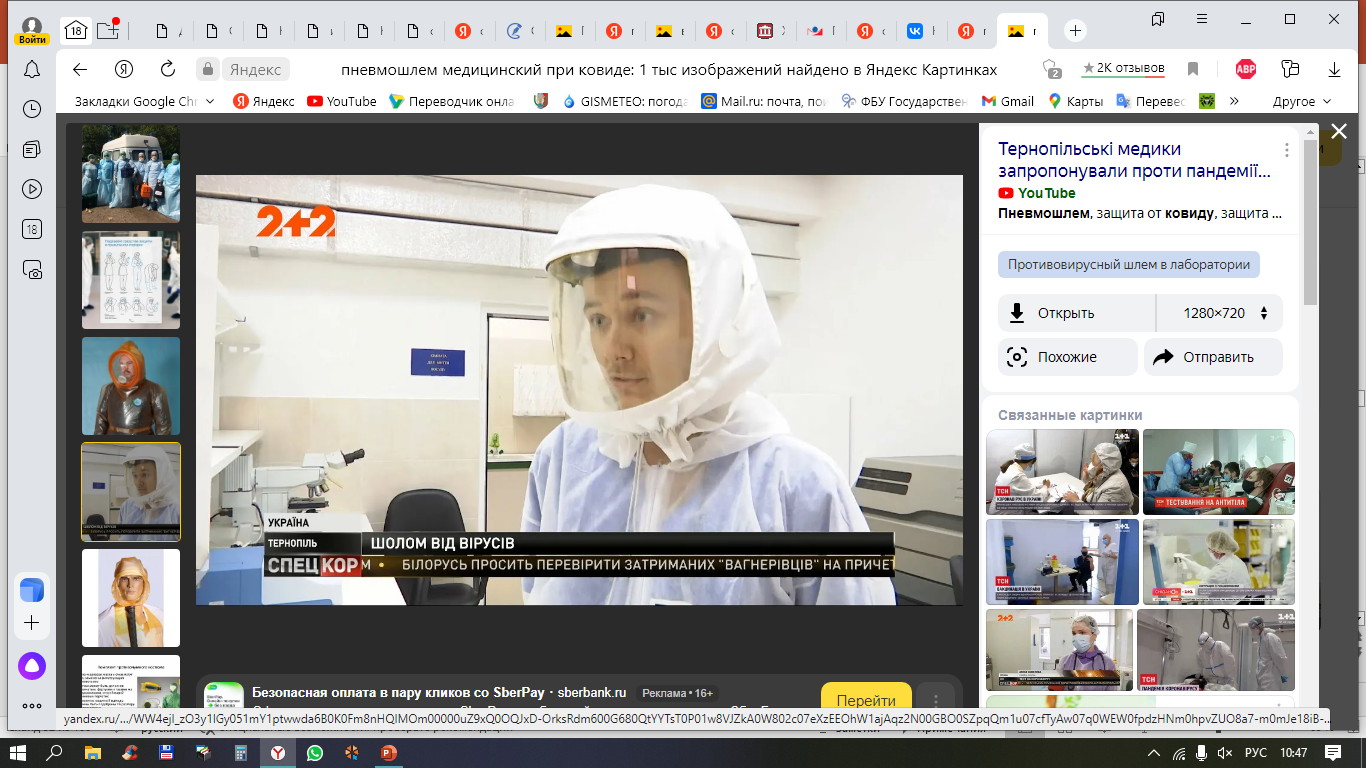 КРАТКИЙ ОБЗОР СП 3.1.3597-20
ВНИМАНИЕ!
III. Лабораторная диагностика и регистрация случаев COVID-19.
Кроме прочего:
3.10. Работники медицинских организаций, которые проводят отбор проб биологического материала, должны использовать средства индивидуальной защиты (далее - СИЗ).
3.11. Работники медицинских организаций, выполняющие аэрозольные процедуры (аспирацию или открытое отсасывание образцов дыхательных путей, интубацию, сердечно-легочную реанимацию, бронхоскопию), используют:
фильтрующие полумаски (одноразовый респиратор), обеспечивающие фильтрацию 99% твёрдых и жидких частиц или более высокий уровень защиты (пневмошлем);
очки для защиты глаз или защитный экран;
противочумный халат и перчатки, водонепроницаемый фартук при проведении процедур, при которых жидкость может попасть на халат или специальные защитные комплекты.
КРАТКИЙ ОБЗОР СП 3.1.3597-20
ВНИМАНИЕ!
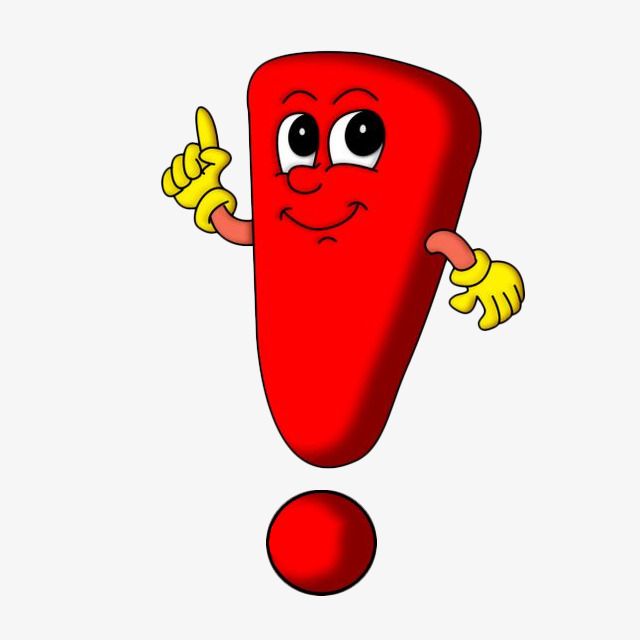 Используемые при отборе проб материалы утилизируются как категория медицинских отходов класса В. 
Дезинфекция рабочих зон и обеззараживание возможных разливов крови или инфекционных жидкостей проводятся с применением препаратов с вирулицидным действием.
КРАТКИЙ ОБЗОР СП 3.1.3597-20
ВНИМАНИЕ!
IV. Противоэпидемические мероприятия в отношении COVID-19
4.2. Эпидемиологическая тактика при COVID-19 включает:
принятие мер по всем звеньям эпидемического процесса: источник, пути передачи и восприимчивый организм (изоляция больных, прерывание путей передачи возбудителя, защита лиц, контактировавших с больным COVID-19, и лиц из групп риска);
выявление больных, их своевременную изоляцию и госпитализацию;
установление границ очага;
максимальное ограничение контактов (при распространении инфекции).
КРАТКИЙ ОБЗОР СП 3.1.3597-20
ВНИМАНИЕ!
IV. Противоэпидемические мероприятия в отношении COVID-19
4.2. Эпидемиологическая тактика при COVID-19 включает:
проведение мероприятий в эпидемических очагах;
дезинфекцию;
экстренную профилактику (профилактическое лечение) для лиц, контактировавших с больными COVID-19, и лиц из групп риска, проведение профилактических прививок по эпидемическим показаниям;
профилактику внутрибольничного инфицирования и недопущение формирования очагов в медицинских организациях и организациях социального обслуживания;
соблюдение больными, лицами с подозрением на COVID-19, в том числе находившимися в контакте с больными COVID-19, обязательного режима изоляции.
КРАТКИЙ ОБЗОР СП 3.1.3597-20
ВНИМАНИЕ!
4.4. Мероприятиями, направленными на "разрыв" механизма передачи инфекции, являются:
соблюдение всеми физическими лицами правил личной гигиены (в том числе мытье рук, использование антисептиков, медицинских масок), соблюдение социальной дистанции от 1,5 до 2 метров (действие абзаца второго пункта 4.4 настоящего приложения (в части слов ", соблюдение социальной дистанции от 1,5 до 2 метров") приостановлено));
выполнение требований биологической безопасности в медицинских организациях и лабораториях, проводящих исследования с потенциально инфицированным биологическим материалом;
КРАТКИЙ ОБЗОР СП 3.1.3597-20
ВНИМАНИЕ!
4.4. Мероприятиями, направленными на "разрыв" механизма передачи инфекции, являются:
организация дезинфекционного режима на предприятиях общественного питания, объектах торговли, транспорте, в том числе дезинфекция оборудования и инвентаря, обеззараживание воздуха;
обеспечение организациями и индивидуальными предпринимателями проведения дезинфекции во всех рабочих помещениях, использования оборудования по обеззараживанию воздуха, создания запаса дезинфицирующих средств, ограничения или отмены выезда за пределы территории РФ;
организация выявления лиц с признаками инфекционных заболеваний при приходе на работу;
использование мер социального разобщения (временное прекращение работы предприятий общественного питания, розничной торговли (за исключением торговли товаров первой необходимости), переход на удаленный режим работы, перевод на дистанционное обучение ОО;
ограничение или отмена проведения массовых мероприятий (развлекательных, культурных, спортивных).
КРАТКИЙ ОБЗОР СП 3.1.3597-20
ВНИМАНИЕ!
4.5. К группам риска заболевания COVID-19 относятся:
люди в возрасте 65 лет и старше;
больные хроническими заболеваниями;
работники медицинских организаций.
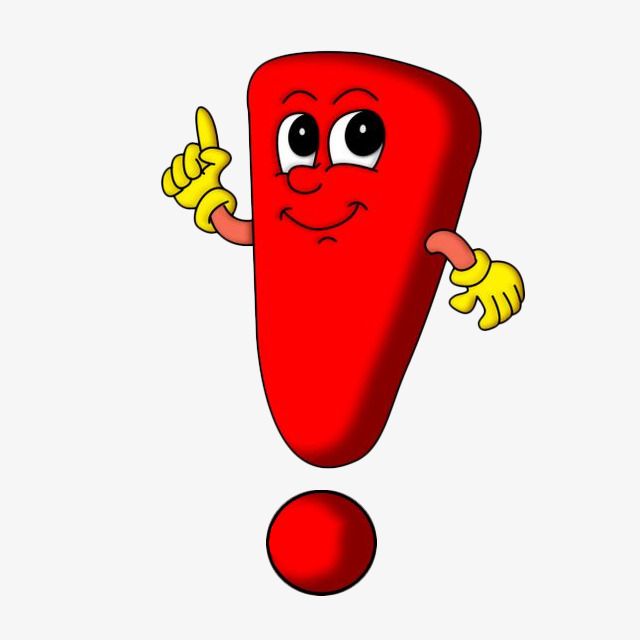 КРАТКИЙ ОБЗОР СП 3.1.3597-20
ВНИМАНИЕ!
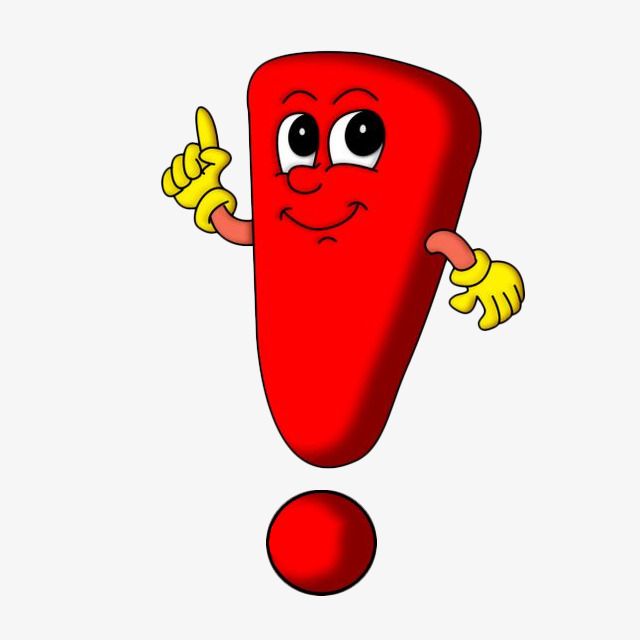 4.6. Среди лиц, указанных в пункте 4.5 санитарных правил, 
проводится систематическое информирование о возможных рисках заражения COVID-19, информационно-разъяснительная работа по вопросам эпидемиологии и профилактики COVID-19; 
систематическое обучение работников медицинских организаций по вопросам соблюдения требований биологической безопасности при оказании медицинской помощи больным COVID-19, внебольничными пневмониями, острыми респираторными вирусными инфекциями.
КРАТКИЙ ОБЗОР СП 3.1.3597-20
ВНИМАНИЕ!
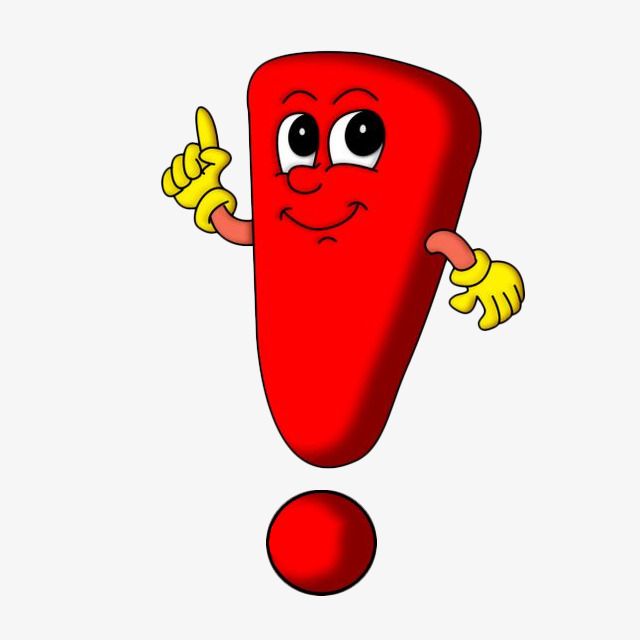 V. Противоэпидемические мероприятия, связанные с госпитализацией лиц с подтвержденным диагнозом COVID-19, и профилактика внутрибольничного инфицирования.
 5.1. Госпитализация лиц с подтвержденным диагнозом COVID-19 или с подозрением на данное заболевание осуществляется в том числе по эпидемиологическим показаниям (проживание в общежитии, отсутствие возможности самоизоляции при наличии в окружении указанных лиц, лиц относящихся к группе риска).
КРАТКИЙ ОБЗОР СП 3.1.3597-20
ВНИМАНИЕ!
V. Противоэпидемические мероприятия, связанные с госпитализацией лиц с подтвержденным диагнозом COVID-19, и профилактика внутрибольничного инфицирования.
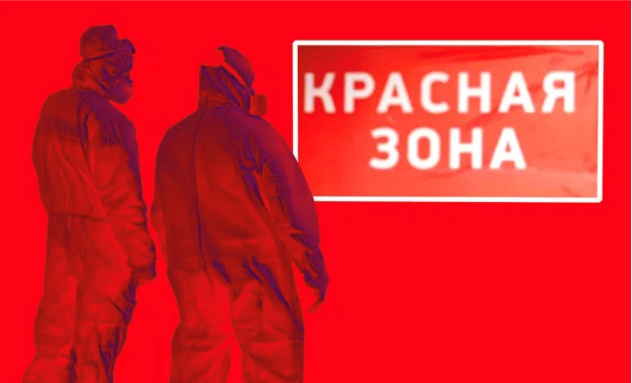 5.2. Госпитализация лиц с подтвержденным диагнозом COVID-19 или с подозрением на данное заболевание осуществляется в медицинскую организацию инфекционного профиля или перепрофилированную организацию для оказания медицинской помощи указанным лицам, функционирующую в режиме инфекционного стационара, с обеспечением соответствующих мер безопасности, включая запрет допуска лиц, не задействованных в обеспечении его работы, а также родственников пациентов.
КРАТКИЙ ОБЗОР СП 3.1.3597-20
ВНИМАНИЕ!
V. Противоэпидемические мероприятия, связанные с госпитализацией лиц с подтвержденным диагнозом COVID-19, и профилактика внутрибольничного инфицирования.
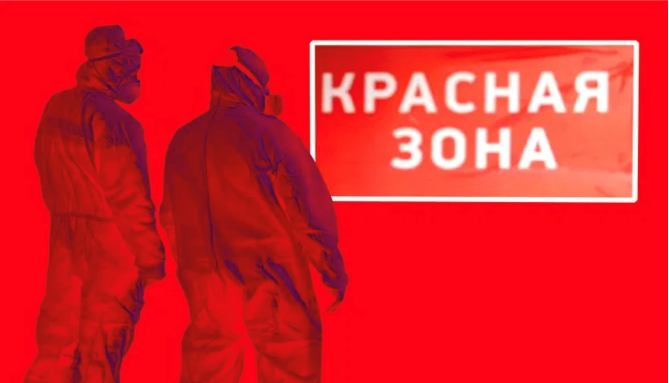 5.3. Больные с внебольничной пневмонией или с подозрением на внебольничную пневмонию, подлежащие госпитализации, госпитализируются в медицинскую организацию с соблюдением условий, исключающих внутрибольничную передачу инфекций, включая разграничение потоков больных с учетом предполагаемой этиологии, проведение текущей дезинфекции, использование персоналом средств индивидуальной защиты.
(Абзац в редакции, введенной в действие со 2 июля 2022).
При отсутствии возможностей направления этих групп в отдельные МО, возможно проведение "зонирования" для вышеуказанных категорий пациентов внутри стационара, разделенных этажностью или коридорами.
КРАТКИЙ ОБЗОР СП 3.1.3597-20
ВНИМАНИЕ!
V. Противоэпидемические мероприятия, связанные с госпитализацией лиц с подтвержденным диагнозом COVID-19, и профилактика внутрибольничного инфицирования.
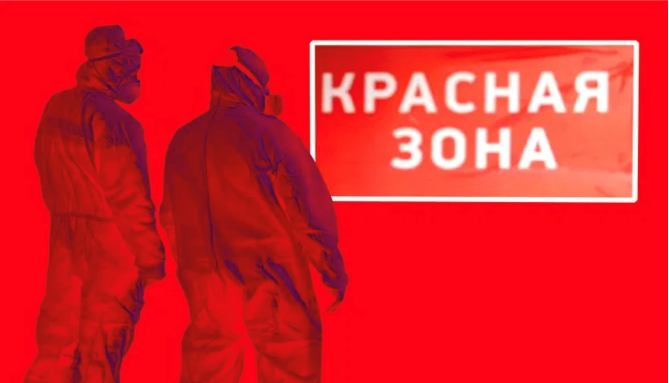 5.5. Работники медицинских организаций, оказывающие помощь больным COVID-19, 
          в "грязной" зоне используют средства индивидуальной защиты - противочумный костюм или его аналоги (комбинезон, респиратор обеспечивающий фильтрацию 99% твёрдых и жидких частиц в сочетании с лицевым щитком, защитные очки, бахилы, перчатки), 
          в "чистой" зоне работники медицинских организаций используют медицинские халаты и медицинские маски.
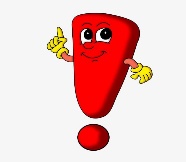 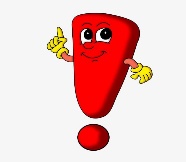 КРАТКИЙ ОБЗОР СП 3.1.3597-20
ВНИМАНИЕ!
5.7. При выявлении лиц с подтвержденным диагнозом COVID-19 и лиц с подозрением на заболевание в непрофильных медицинских организациях проводятся:
перевод больного COVID-19 в специализированную медицинскую организацию;
установление лиц, контактировавших с больными COVID-19, среди работников медицинских организаций и больных, их изоляция в домашних условиях или госпитализация в том числе по эпидемиологическим показаниям, лабораторное обследование на COVID-19 и установление медицинского наблюдения на срок 7 календарных дней со дня последнего контакта с больным, назначение средств экстренной профилактики (профилактического лечения);
закрытие отделения на "прием", максимальная выписка пациентов из отделения, заключительная дезинфекция;
в зависимости от эпидемиологических рисков закрытие стационара на "прием" с обсервацией больных и работников медицинских организаций.
КРАТКИЙ ОБЗОР СП 3.1.3597-20
ВНИМАНИЕ!
5.8. Работники медицинских организаций, имеющие риски инфицирования (персонал скорой (неотложной) медицинской помощи, инфекционных отделений, обсерваторов и специализированных отделений) обследуются 1 раз в неделю на COVID-19 методом полимеразной цепной реакции. 
           При выявлении среди работников медицинских организаций лиц с положительными результатами на COVID-19, они изолируются или госпитализируются (по состоянию здоровья), в отношении лиц, контактировавших с больными COVID-19 проводятся противоэпидемические мероприятия.
          Обследование на COVID-19 не проводится медицинским работникам, имеющим антитела IgG, выявленные при проведении скрининговых обследований.
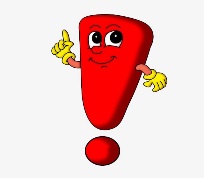 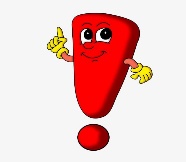 КРАТКИЙ ОБЗОР СП 3.1.3597-20
ВНИМАНИЕ!
5.9. При появлении симптомов респираторного заболевания работники медицинских организаций подлежат изоляции или госпитализации в медицинскую организацию инфекционного профиля (по состоянию здоровья) и обследованию.
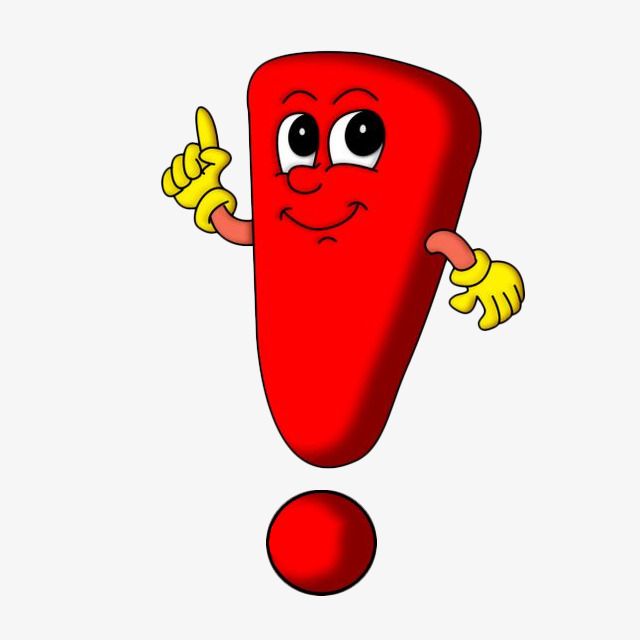 КРАТКИЙ ОБЗОР СП 3.1.3597-20
ВНИМАНИЕ!
VI. Организация и проведение дезинфекции в целях профилактики COVID-19
6.1. С целью профилактики и борьбы с COVID-19 проводят профилактическую и очаговую (текущую, заключительную) дезинфекцию. Для проведения дезинфекции применяют дезинфицирующие средства, применяемые для обеззараживания объектов при вирусных инфекциях.

6.2. Профилактическая дезинфекция осуществляется при возникновении угрозы заноса инфекции с целью предупреждения проникновения и распространения возбудителя заболевания в коллективы людей, в организациях, на территориях, где это заболевание отсутствует, но имеется угроза его заноса извне.
КРАТКИЙ ОБЗОР СП 3.1.3597-20
ВНИМАНИЕ!
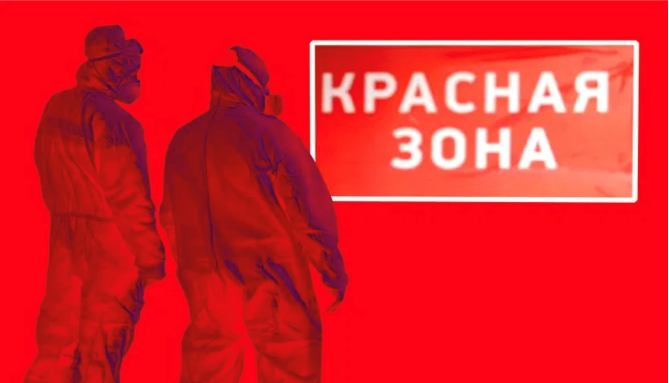 6.3. Текущая дезинфекция в очаге (в присутствии больного) осуществляется в течение всего времени болезни. 
Для текущей дезинфекции следует применять дезинфицирующие средства, разрешенные к использованию в присутствии людей. 
Столовую посуду, белье больного, предметы ухода обрабатывают способом погружения в растворы дезинфицирующих средств.
КРАТКИЙ ОБЗОР СП 3.1.3597-20
ВНИМАНИЕ!
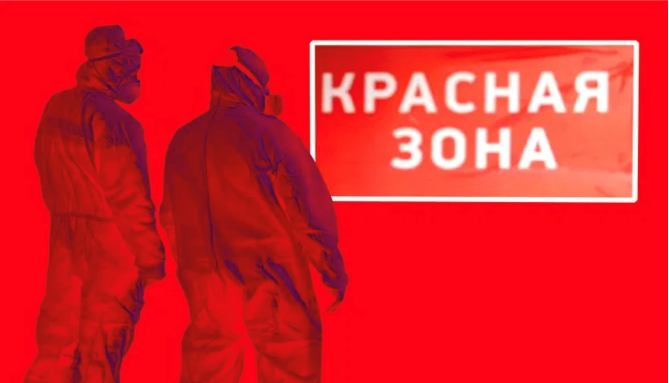 6.3. Текущая дезинфекция в очаге (в присутствии больного) 
осуществляется в течение всего времени болезни.
Гигиеническую обработку рук с применением кожных антисептиков следует проводить после каждого контакта с кожными покровами больного (потенциально больного), его слизистыми оболочками, выделениями, повязками и другими предметами ухода, после контакта с оборудованием, мебелью и другими объектами, находящимися в непосредственной близости от больного.
Воздух в присутствии людей следует обрабатывать с использованием технологий и оборудования на основе использования ультрафиолетового излучения (рециркуляторов), различных видов фильтров (в том числе электрофильтров).
КРАТКИЙ ОБЗОР СП 3.1.3597-20
ВНИМАНИЕ!
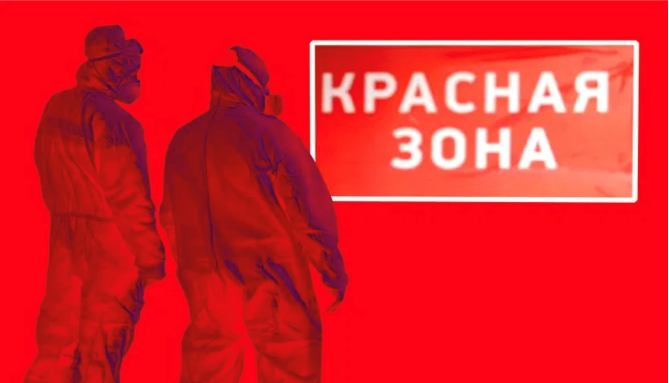 6.4. Заключительную дезинфекцию проводят после убытия 
(госпитализации) больного или по выздоровлению больного (при лечении на дому). 
При обработке поверхностей в помещениях применяют способ орошения или аэрозольный метод. 
Мягкий инвентарь, постельное белье подвергают камерной дезинфекции. Вентиляционные системы обрабатывают аэрозольным или "дымовым" способом. 
Воздух в отсутствие людей следует обрабатывать с использованием открытых ультрафиолетовых облучателей, аэрозолей дезинфицирующих средств.
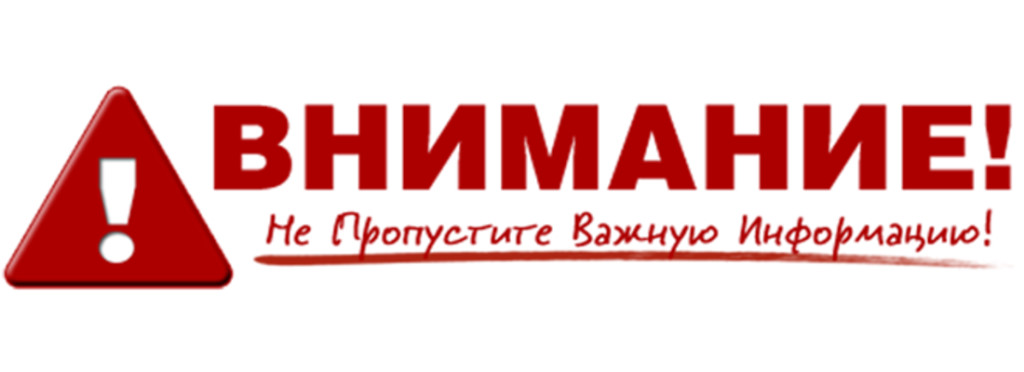 ГЛАВНЫЙ ГОСУДАРСТВЕННЫЙ САНИТАРНЫЙ ВРАЧ РОССИЙСКОЙ ФЕДЕРАЦИИ
ПОСТАНОВЛЕНИЕ
от 14 апреля 2022 года № 12
Проектная документация представляет собой документацию, содержащую материалы в текстовой форме и в виде карт (схем) и определяющую архитектурные, функционально-технологические, конструктивные и инженерно-технические решения для обеспечения строительства, реконструкции объектов капитального строительства, их частей, капитального ремонта.
О внесении изменения в постановление Главного государственного санитарного врача Российской Федерации от 24.12.2020 № 44
…. постановляю:
Постановление Главного государственного санитарного врача Российской Федерации от 24.12.2020 № 44 "Об утверждении санитарных правил СП 2.1.3678-20 "Санитарно-эпидемиологические требования к эксплуатации помещений, зданий, сооружений, оборудования и транспорта, а также условиям деятельности хозяйствующих субъектов, осуществляющих продажу товаров, выполнение работ или оказание услуг" (зарегистрировано Минюстом России 30.12.2020, регистрационный № 61953) дополнить пунктом 3(1) следующего содержания:
"3(1). Установить, что объекты, введенные в эксплуатацию до вступления в силу настоящего постановления, а также объекты на стадии строительства, реконструкции и ввода их в эксплуатацию в случае, если указанные процессы начались до вступления в силу настоящего постановления, эксплуатируются в соответствии с утвержденной проектной документацией, по которой они были построены.".
                                                                                                                                                               А. Ю. Попова
Новые приказы и сроки их действия
Министерство труда и социальной защиты Российской Федерации приказ от 18 декабря 2020 г. N 928н «Об утверждении правил по охране труда в медицинских организациях».
Настоящий приказ вступил в силу с 1 января 2021 года и действует до 31 декабря 2025 года.
        Министерство труда и социальной защиты Российской Федерации приказ от 11 декабря 2020 года N 885н Об утверждении Перечня отдельных профессий, производств, предприятий, учреждений и организаций, работники которых проходят обязательное медицинское освидетельствование для выявления ВИЧ-инфекции при проведении обязательных предварительных при поступлении на работу и периодических медицинских осмотров
Настоящий приказ вступает в силу с 1 января 2021 года и действует до 1 января 2027 года.
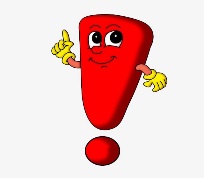 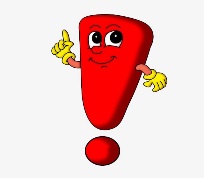 Новые приказы и сроки их действия
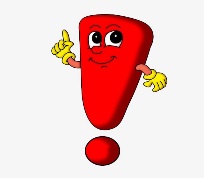 Министерство  здравоохранения Российской Федерации приказот 26 ноября 2021 г. № 1103н Об утверждении специальных требований к условиям хранения наркотических и психотропных лекарственных средств, предназначенных для медицинского применения. Редакция от 26.11.2021 — Действует с 01.03.2022.
Актуальные методические указания и методические рекомендации, краткий обзор
3.5.1. Дезинфектология. 
МУ 3.5.1.3674-20. Обеззараживание рук медицинских работников и кожных покровов пациентов при оказании медицинской помощи. Методические указания.
Настоящие методические указания содержат общие рекомендации по выбору и применению кожных антисептиков и направлены на снижение риска возникновения ИСМП, у пациентов, а также профессиональных заболеваний работников медицинских организаций. 
                        Представлены: 
классификация антисептиков по классам, в зависимости от их назначения и их характеристика.
требования и правила к гигиенической и хирургической обработке рук, даны рекомендации по уходу за кожей рук перед рабочей сменой, перед обеденным перерывом и после него, а также в конце рабочей смены.  
правила санитарной обработки антисептиками кожных покровов пациентов.
перечислены мероприятия по обеспечению эффективного обеззараживания рук и формированию приверженности медицинского персонала гигиене рук.
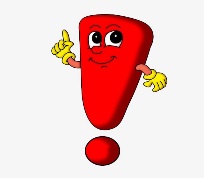 Актуальные методические указания и методические рекомендации, краткий обзор
"МР 3.1.0229-21. 3.1. Профилактика инфекционных болезней. Рекомендации по организации противоэпидемических мероприятий в медицинских организациях, осуществляющих оказание медицинской помощи пациентам с новой коронавирусной инфекцией (COVID-19) (подозрением на заболевание) в стационарных условиях. Методические рекомендации" (утв. Главным государственным санитарным врачом РФ 18.01.2021) (вместе с "Рекомендациями по использованию средств индивидуальной защиты работниками медицинских организаций при оказании различных видов медицинской помощи пациентам с COVID-19 (подозрением)", "Рекомендациями по отбору и транспортированию образцов для лабораторного исследования в целях этиологической диагностики COVID-19.
   В методических рекомендациях представлены противоэпидемические мероприятия при организации транспортирования и госпитализации пациентов; противоэпидемические мероприятия в стационаре; меры по обеспечению противоэпидемического режима и соблюдению требований биологической безопасности при организации лабораторных исследований в целях этиологической диагностики COVID-19; рекомендации по использованию средств индивидуальной защиты работниками медицинских организаций при оказании различных видов медицинской помощи пациентам с COVID-19 (подозрением).
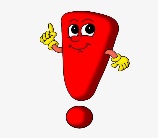 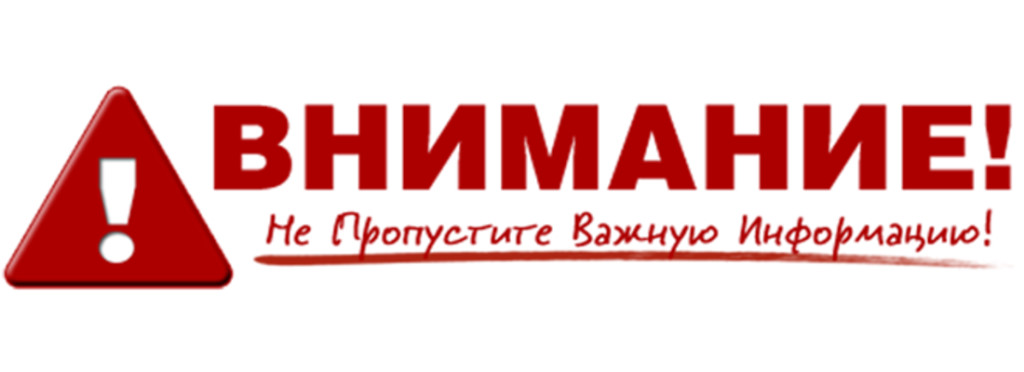 Видеоалгоритмы сестринской деятельности обновлены с учетом новых санитарных правил и норм.
Овчинникова Т.В., Черемисина А.А.
Овчинникова, Т. В. Применение газоотводной трубки в палате : видеонавык для студентов специальностей 34.02.01 Сестринское дело, 31.05.01 Лечебное дело / Т. В. Овчинникова, А. А. Черемисина ; Красноярский медицинский университет, Фармацевтический колледж. - Красноярск : КрасГМУ, 2022. - Изображение. Устная речь. Текст : электронные
http://krasgmu.ru/index.php?page[common]=elib&cat=catalog&res_id=121158
Овчинникова Т.В., Черемисина А.А.
Овчинникова, Т. В. Постановка лечебной клизмы с преднизолоном : видеонавык для студентов специальностей 34.02.01 Сестринское дело, 31.05.01 Лечебное дело / Т. В. Овчинникова, А. А. Черемисина ; Красноярский медицинский университет, Фармацевтический колледж. - Красноярск : КрасГМУ, 2022. - Изображение. Устная речь. Текст : электронные
http://krasgmu.ru/index.php?page[common]=elib&cat=catalog&res_id=121157
Овчинникова Т. В., Черемисина А. А.
Овчинникова, Т. В. Применение газоотводной трубки в клизменной : видеонавык для студентов специальностей 34.02.01 Сестринское дело, 31.05.01 Лечебное дело / Т. В. Овчинникова, А. А. Черемисина ; Красноярский медицинский университет, Фармацевтический колледж. - Красноярск : КрасГМУ, 2022. - Изображение. Устная речь. Текст : электронные
http://krasgmu.ru/index.php?page[common]=elib&cat=catalog&res_id=121159
Овчинникова Т.В., Черемисина А.А.
Овчинникова, Т. В. Постановка очистительной клизмы : видеонавык для студентов специальностей 34.02.01 Сестринское дело, 31.05.01 Лечебное дело / Т. В. Овчинникова, А. А. Черемисина ; Красноярский медицинский университет, Фармацевтический колледж. - Красноярск : КрасГМУ, 2022. - Изображение. Устная речь. Текст : электронные
http://krasgmu.ru/index.php?page[common]=elib&cat=catalog&res_id=121160
Овчинникова Т.В., Черемисина А.А.
Овчинникова, Т. В. Постановка масляной клизмы : видеонавык для студентов специальностей 34.02.01 Сестринское дело, 31.05.01 Лечебное дело / Т. В. Овчинникова, А. А. Черемисина ; Красноярский медицинский университет, Фармацевтический колледж. - Красноярск : КрасГМУ, 2022. - Изображение. Устная речь. Текст : электронные
http://krasgmu.ru/index.php?page[common]=elib&cat=catalog&res_id=121162
Овчинникова Т.В., Черемисина А.А.
Овчинникова, Т. В. Постановка гипертонической клизмы : видеонавык для студентов специальностей 34.02.01 Сестринское дело, 31.05.01 Лечебное дело / Т. В. Овчинникова, А. А. Черемисина ; Красноярский медицинский университет, Фармацевтический колледж. - Красноярск : КрасГМУ, 2022. - Изображение. Устная речь. Текст : электронные
http://krasgmu.ru/index.php?page[common]=elib&cat=catalog&res_id=121163
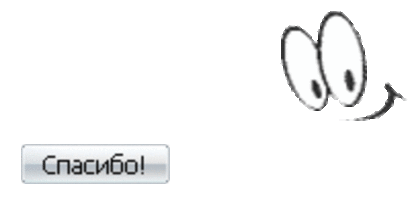